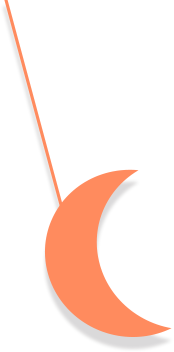 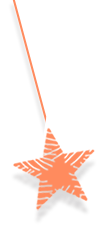 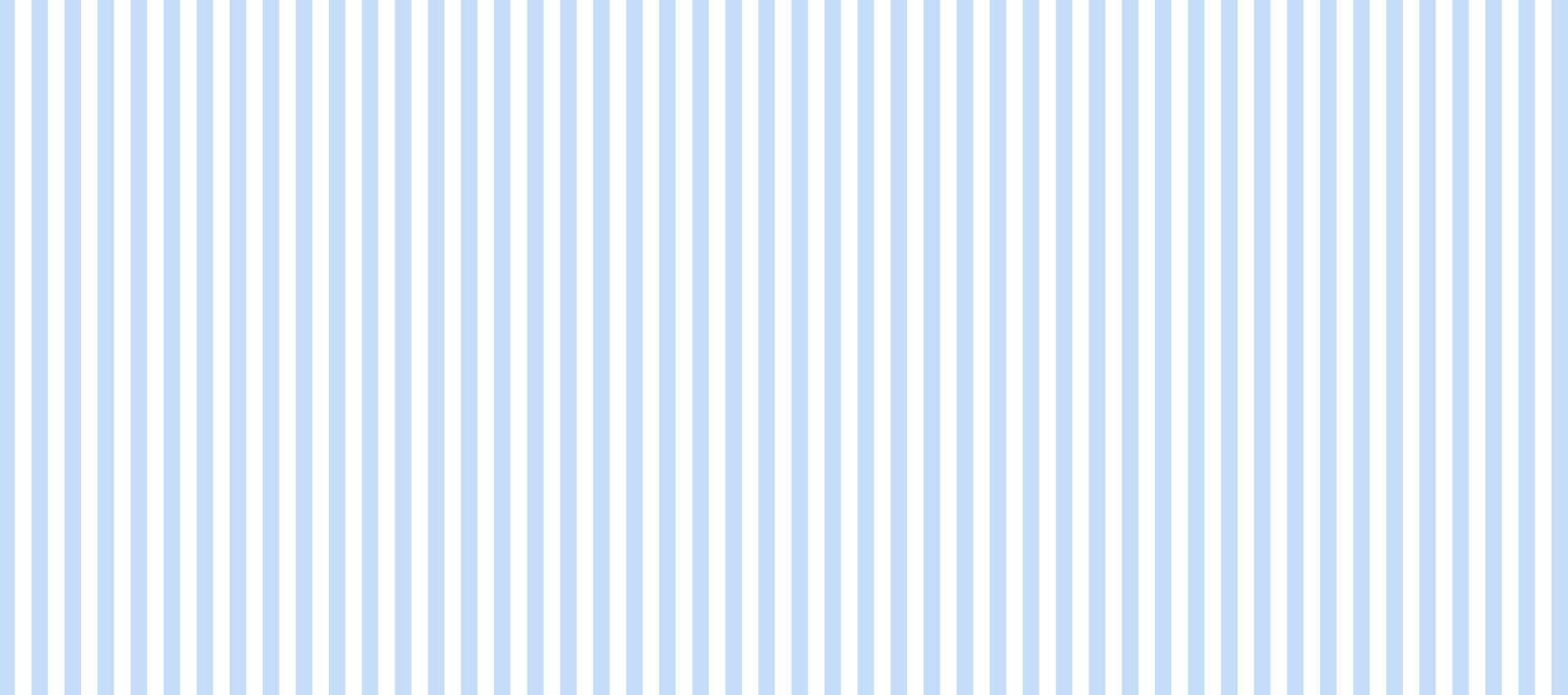 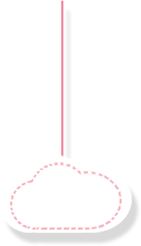 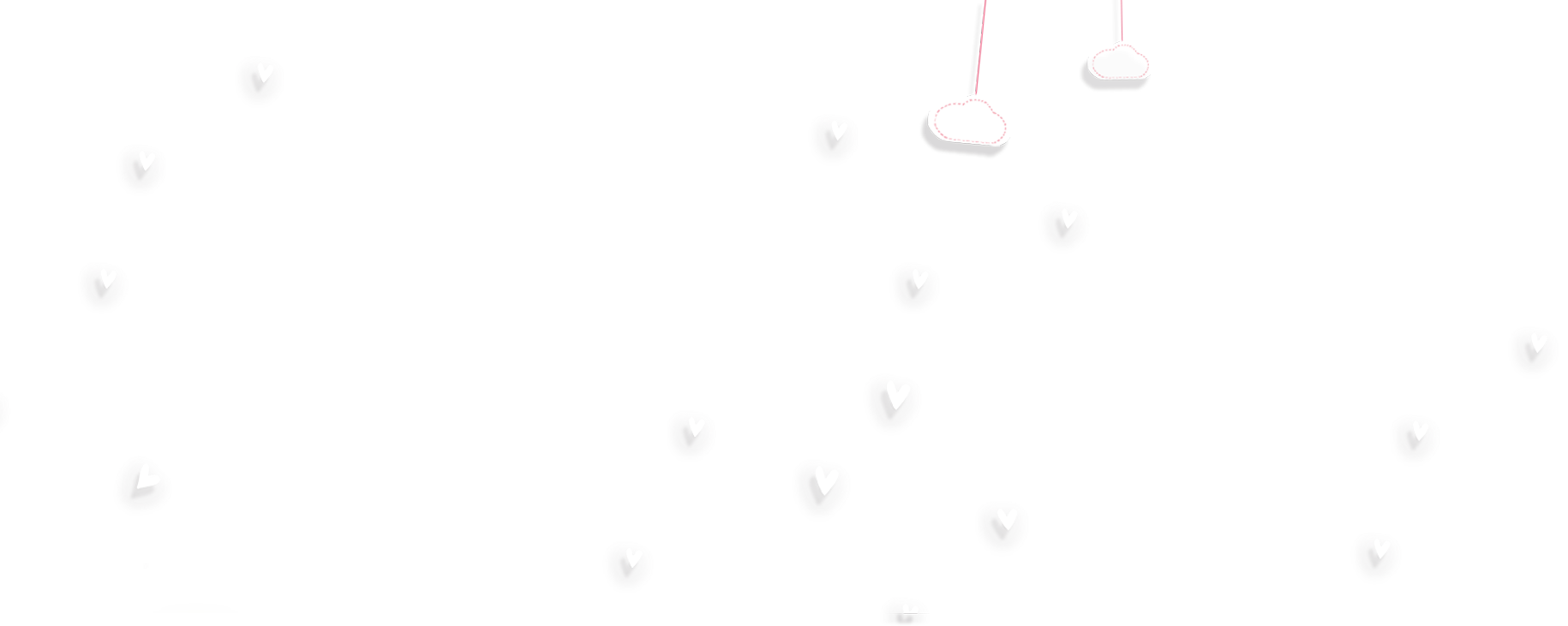 Bài giảng thiết kế bởi Vũ Hồng
LH: FB Vũ Hồng | https://www.facebook.com/vuhong1972 | hongvu7219@gmail.com
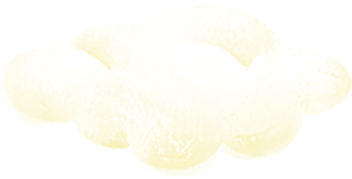 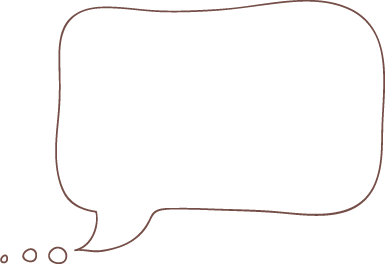 helo
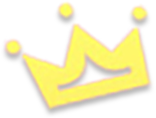 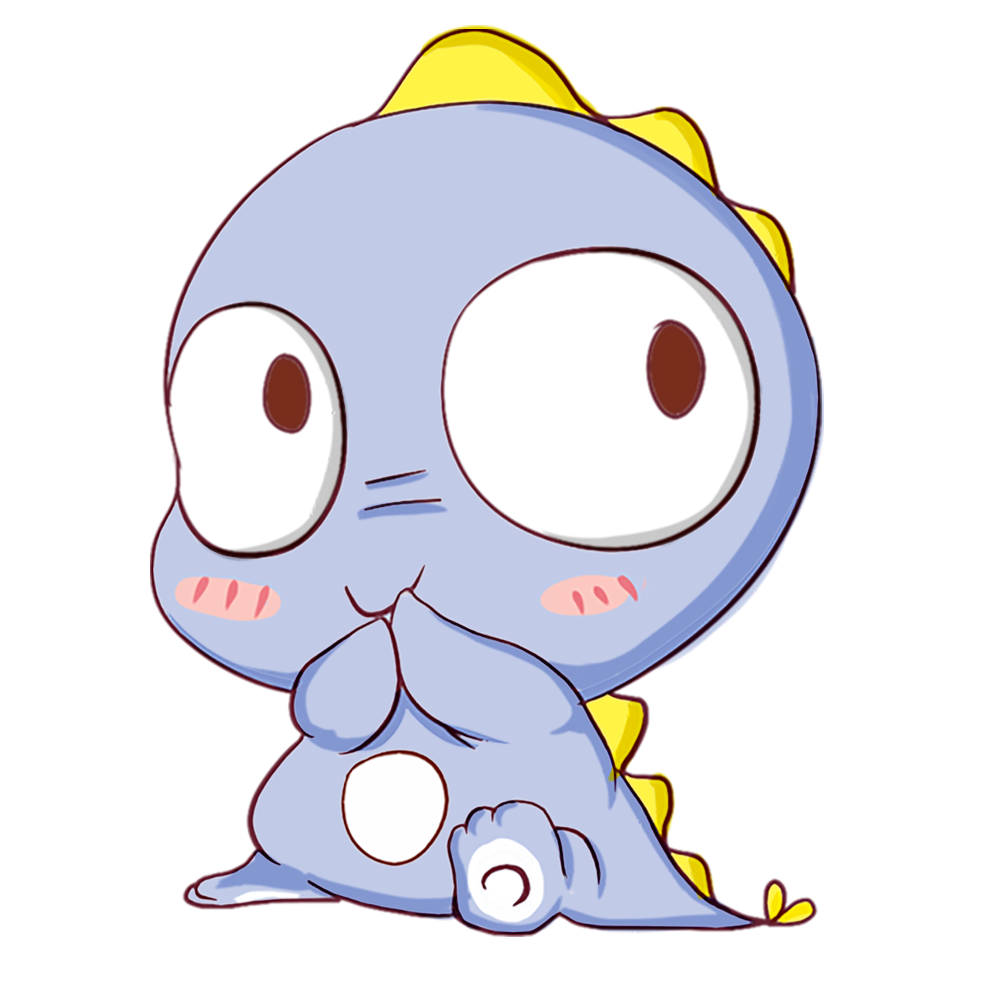 Chào mừng các con đến với tiết học Tiếng Việt
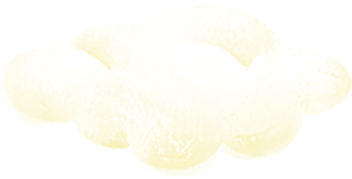 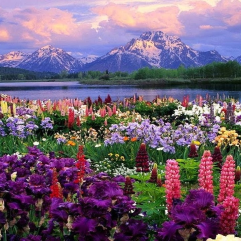 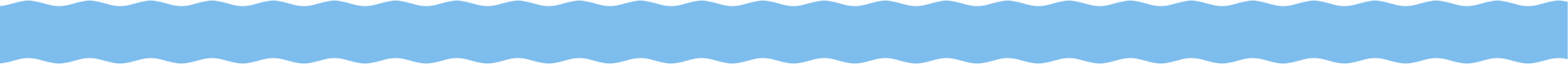 [Speaker Notes: Bài giảng được thiết kế bởi: Vũ HồngLH: FB Vũ Hồng | https://www.facebook.com/vuhong1972/ | hongvu7219@gmail.com]
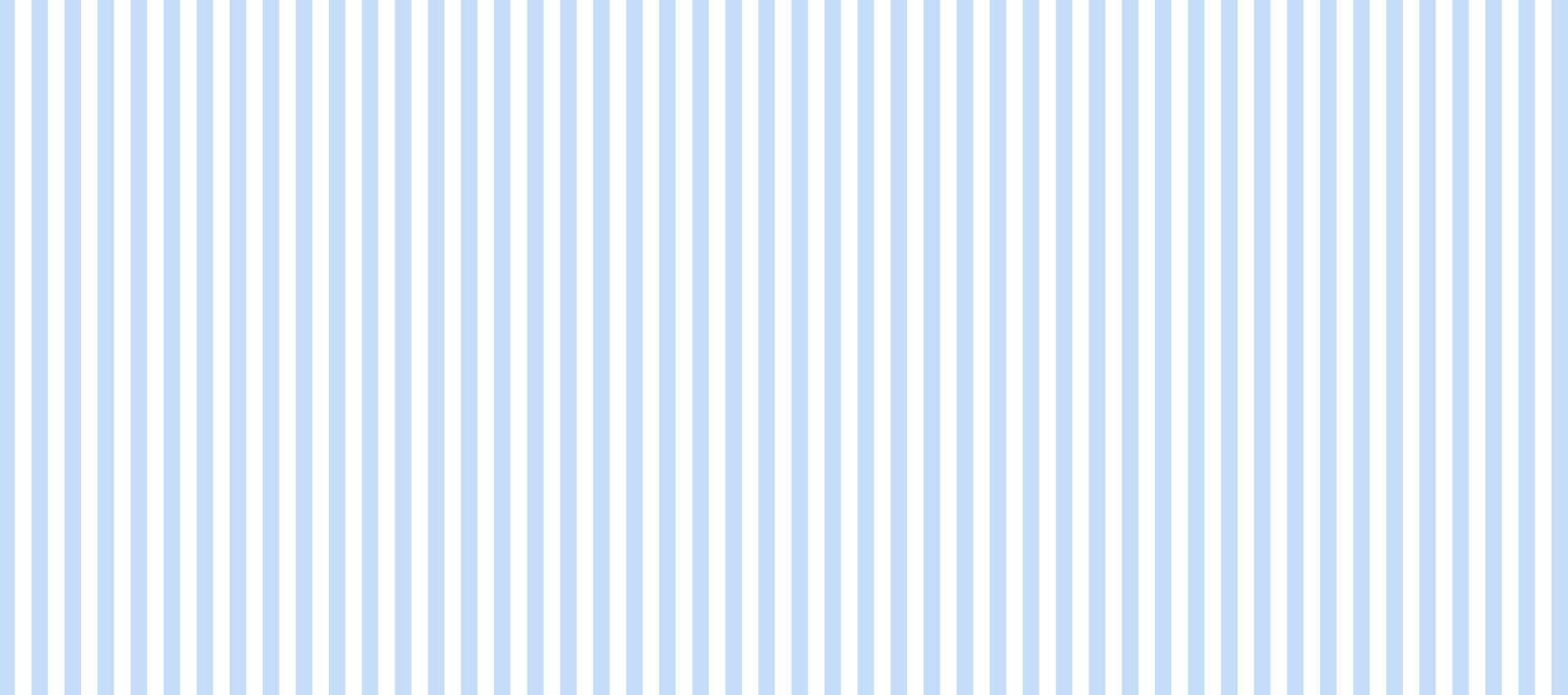 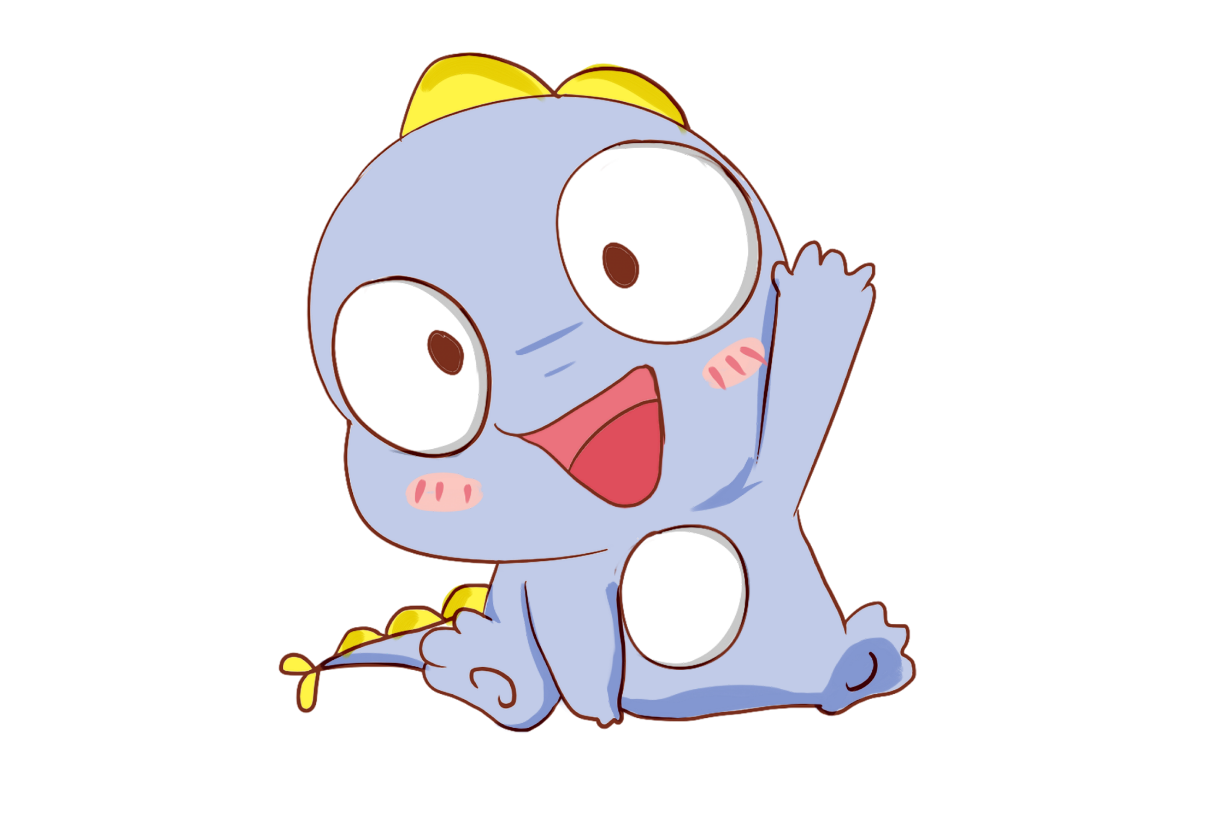 Bài giảng thiết kế bởi Vũ Hồng
LH: FB Vũ Hồng | https://www.facebook.com/vuhong1972 | hongvu7219@gmail.com
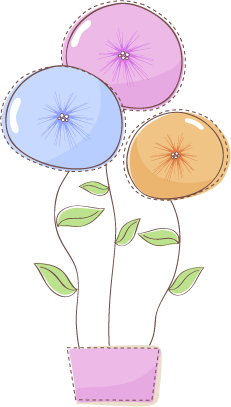 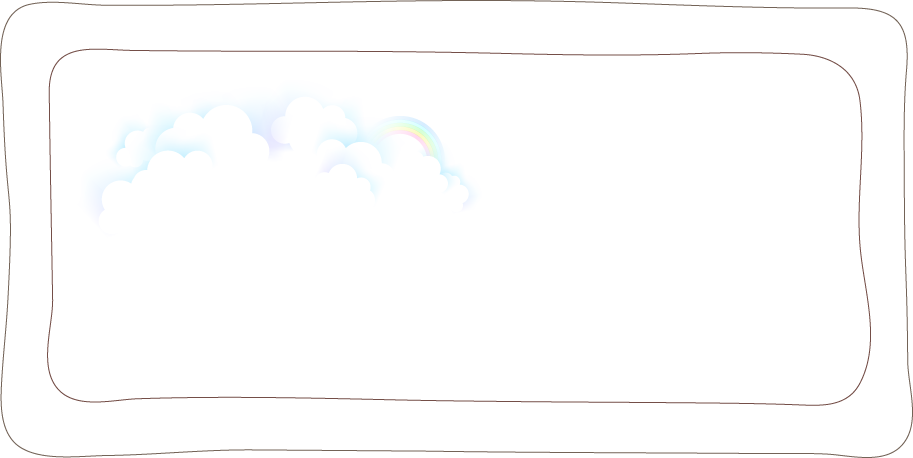 Chia sẻ.
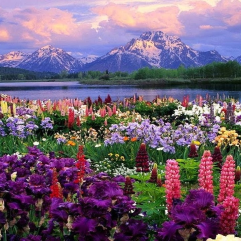 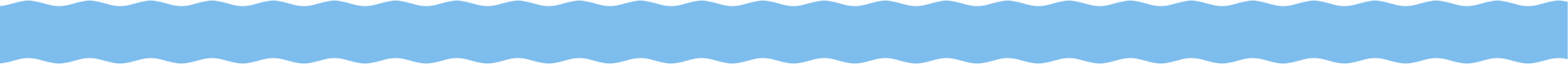 [Speaker Notes: Bài giảng được thiết kế bởi: Vũ HồngLH: FB Vũ Hồng | https://www.facebook.com/vuhong1972/ | hongvu7219@gmail.com]
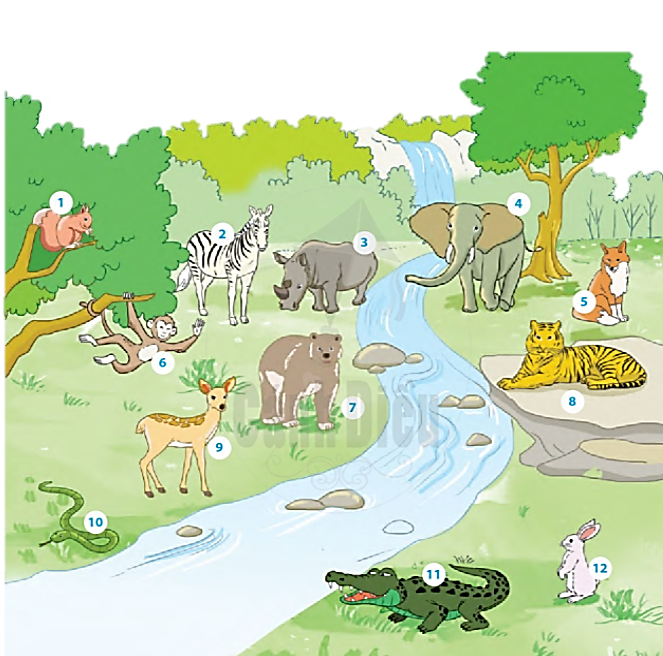 1. Nói tên các con vật trong tranh.
sóc
voi
Ngựa vằn
Tê giác
Chó sói
Khỉ
Hổ
Gấu
Rắn
nai
Cá sấu
Thỏ
2. Xếp tên các con vật trên vào nhóm thích hợp:
a. Con vật dữ, nguy hiểm: hổ
Hổ, tê giác,gấu, cáo, rắn, cá sấu.
b. Con vật hiền, không nguy hiểm: thỏ
sóc, ngựa vằn, voi, khỉ, nai, thỏ.
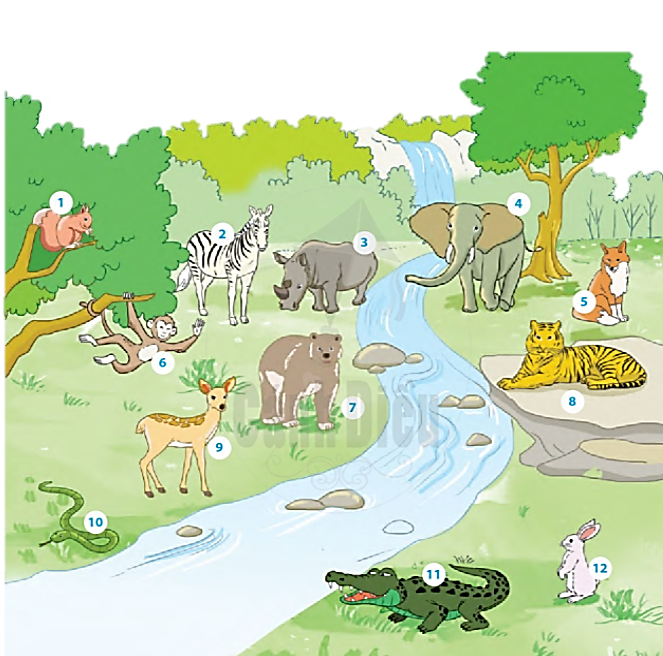 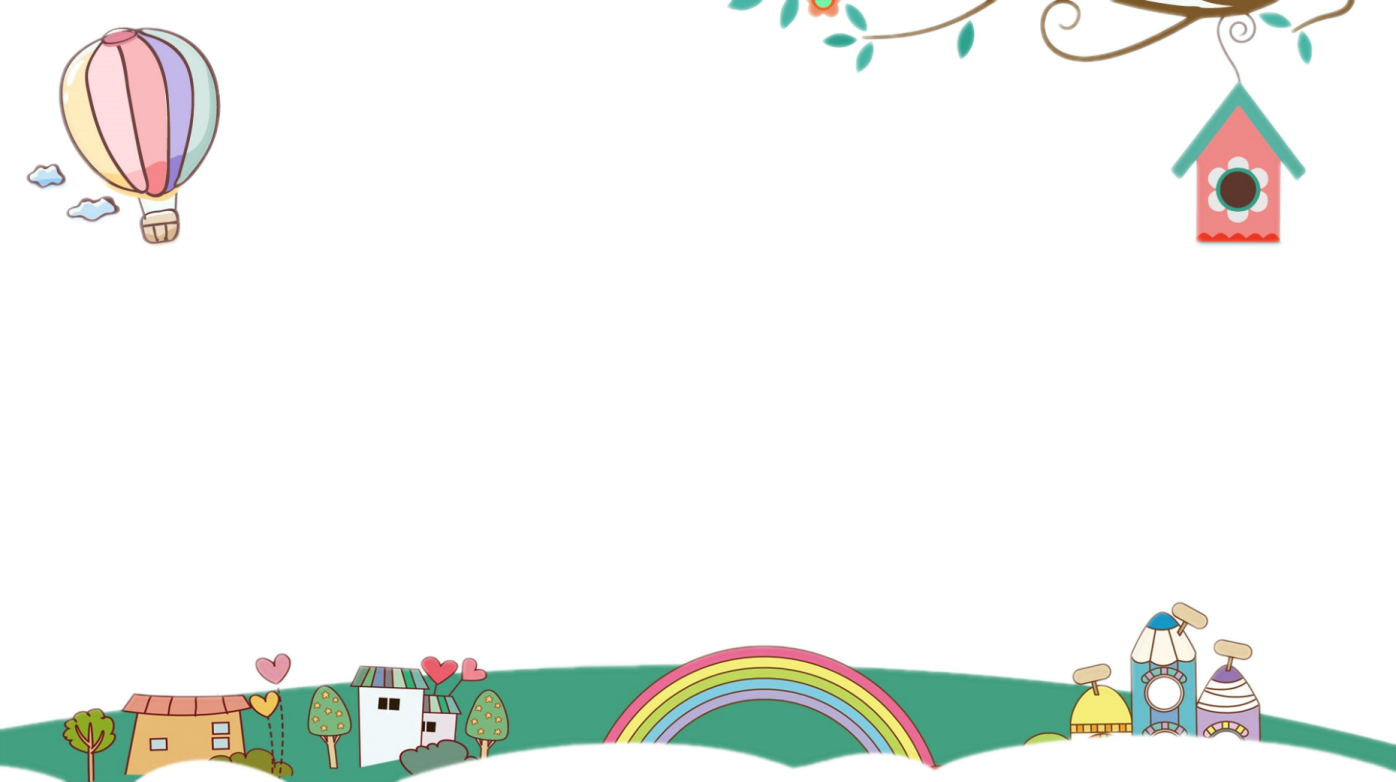 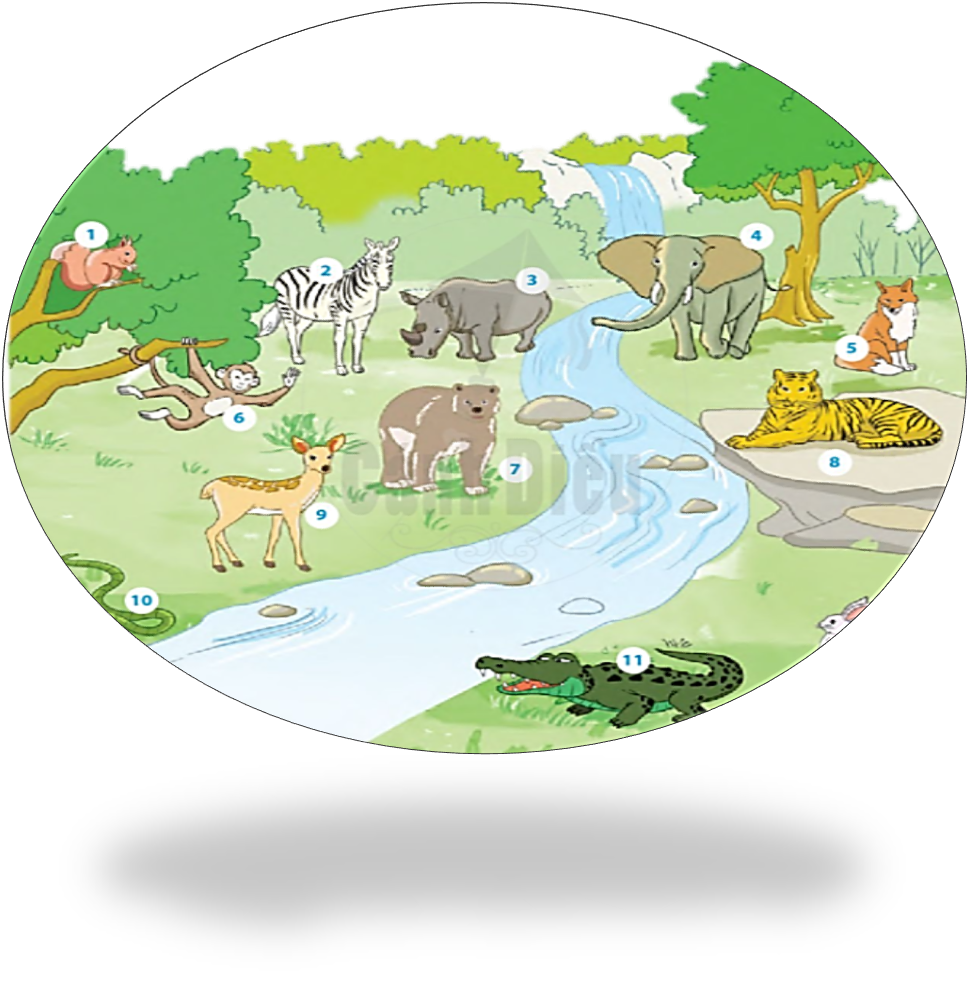 Bài giảng thiết kế bởi Vũ Hồng
LH: FB Vũ Hồng | https://www.facebook.com/vuhong1972 | hongvu7219@gmail.com
THẾ GIỚI RỪNG XANH
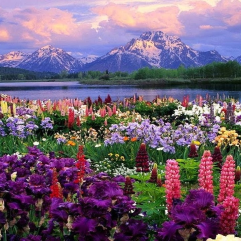 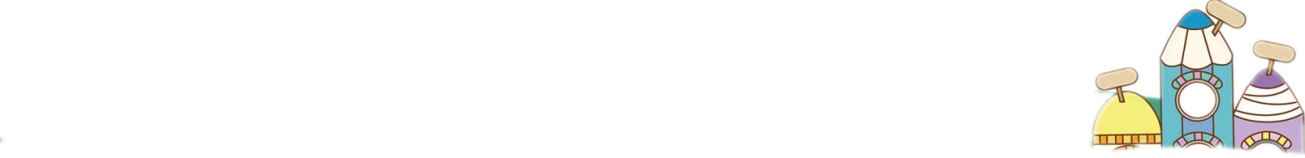 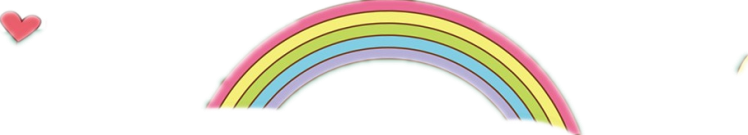 [Speaker Notes: Bài giảng được thiết kế bởi: Vũ HồngLH: FB Vũ Hồng | https://www.facebook.com/vuhong1972/ | hongvu7219@gmail.com]
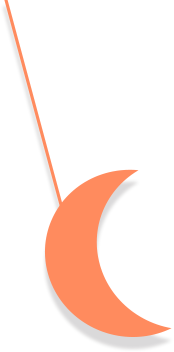 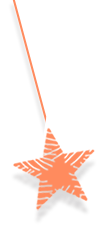 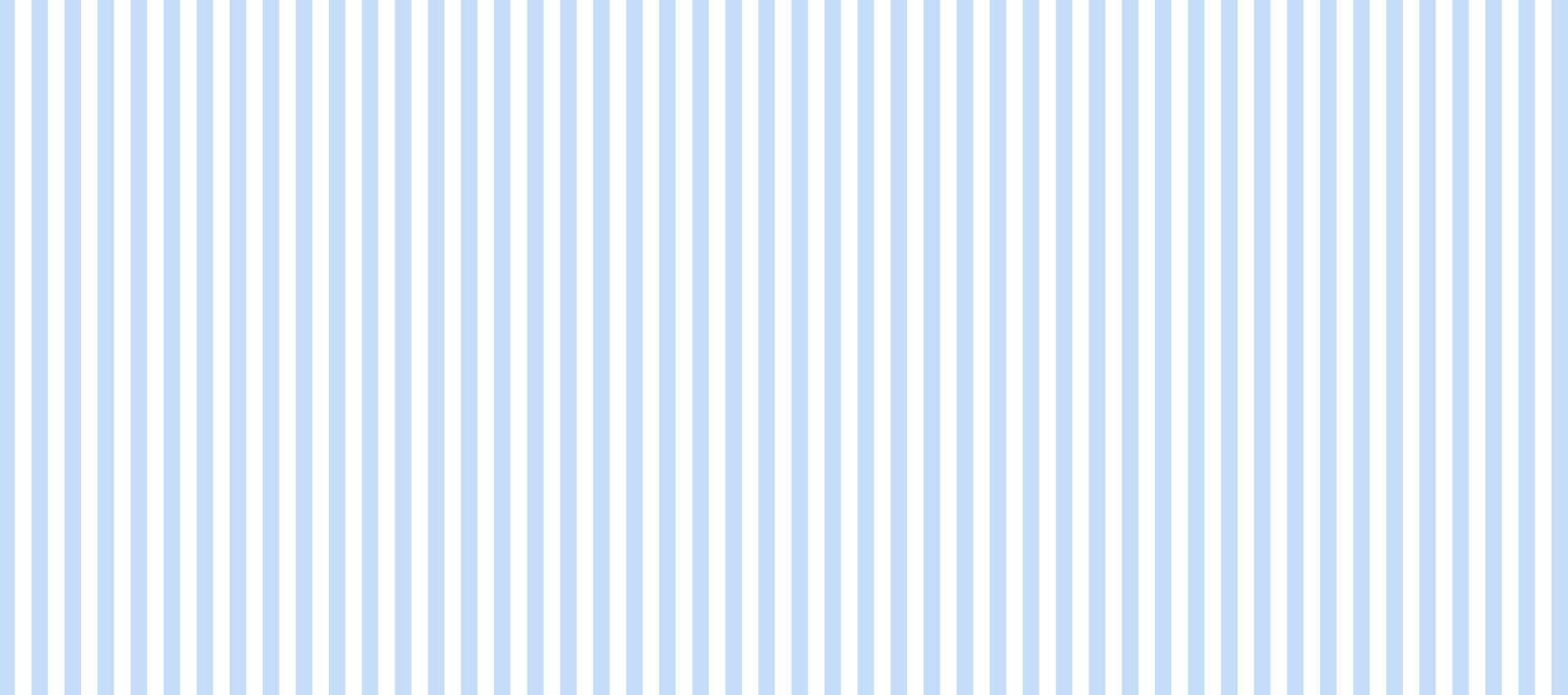 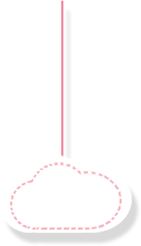 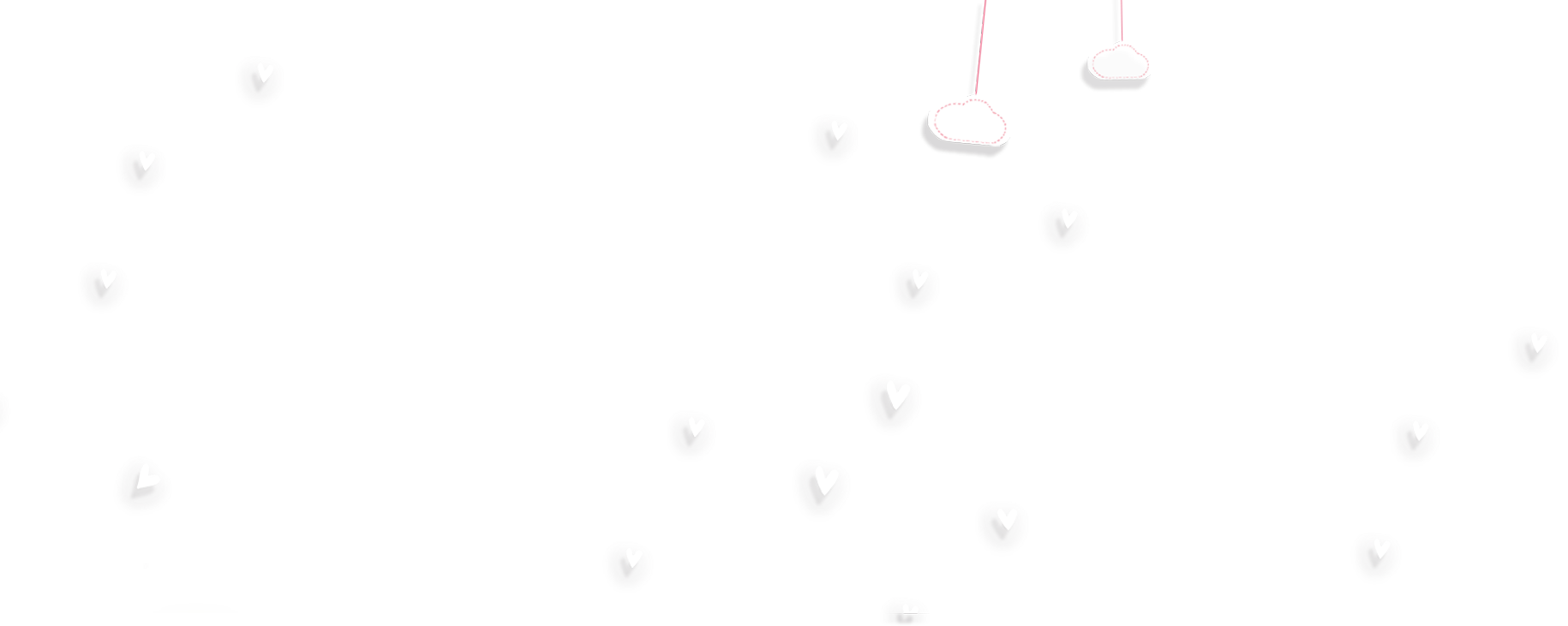 Thứ   ngày   tháng   năm 2022
Bài giảng thiết kế bởi Vũ Hồng
LH: FB Vũ Hồng | https://www.facebook.com/vuhong1972 | hongvu7219@gmail.com
Tiếng Việt
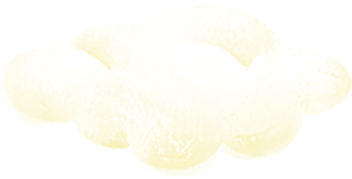 Bài đọc 1

Sư tử xuất quân.
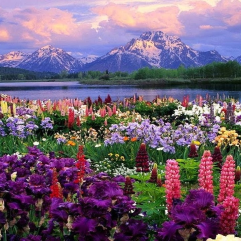 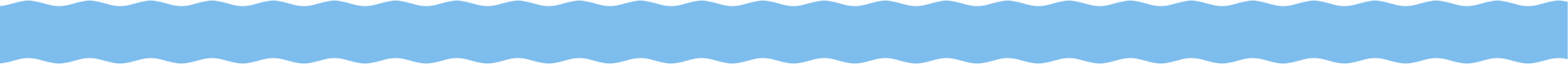 [Speaker Notes: Bài giảng được thiết kế bởi: Vũ HồngLH: FB Vũ Hồng | https://www.facebook.com/vuhong1972/ | hongvu7219@gmail.com]
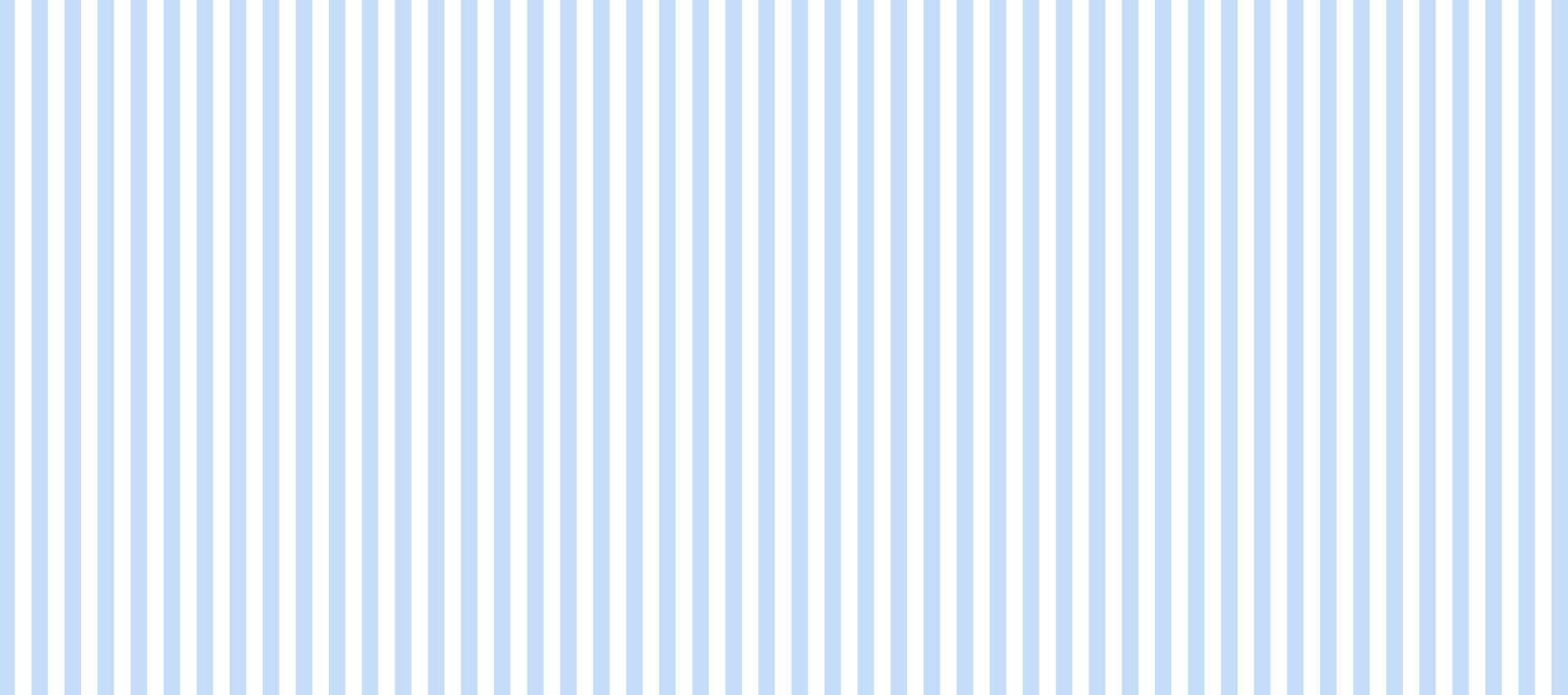 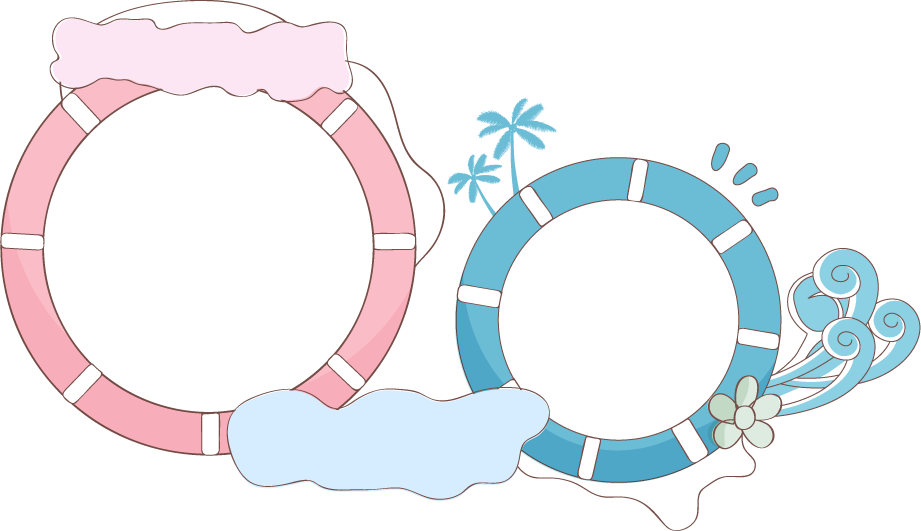 Bài giảng thiết kế bởi Vũ Hồng
LH: FB Vũ Hồng | https://www.facebook.com/vuhong1972 | hongvu7219@gmail.com
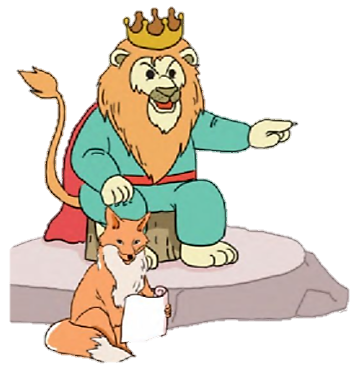 Tiết 1
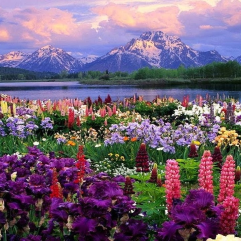 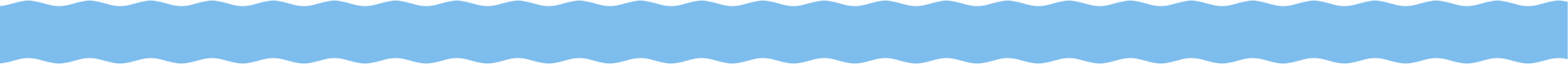 [Speaker Notes: Bài giảng được thiết kế bởi: Vũ HồngLH: FB Vũ Hồng | https://www.facebook.com/vuhong1972/ | hongvu7219@gmail.com]
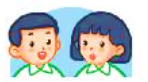 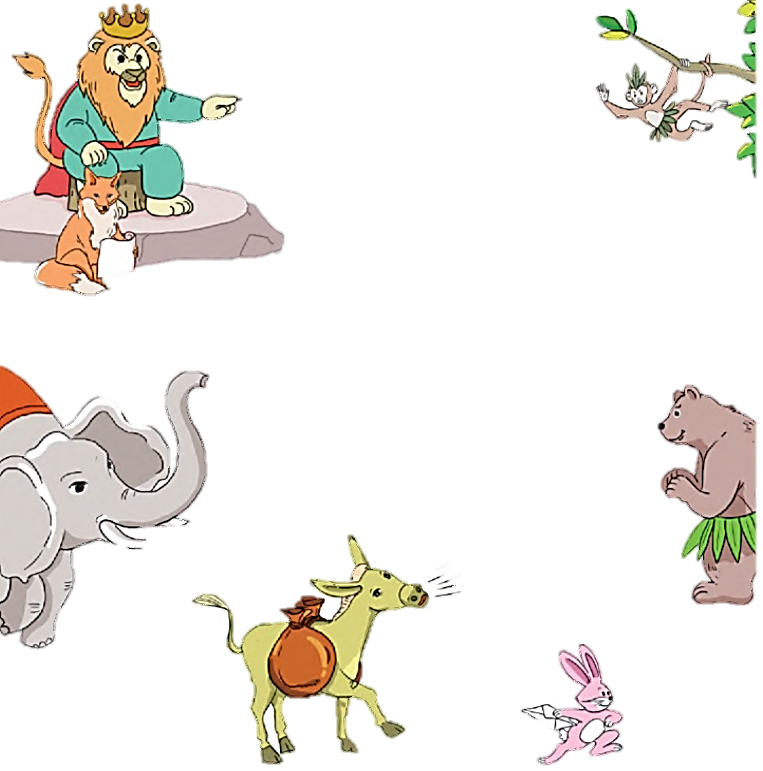 Em đã nhìn thấy loài vật này ở đâu? Em biết gì về chúng?
Bài giảng thiết kế bởi Vũ Hồng
LH: FB Vũ Hồng | https://www.facebook.com/vuhong1972 | hongvu7219@gmail.com
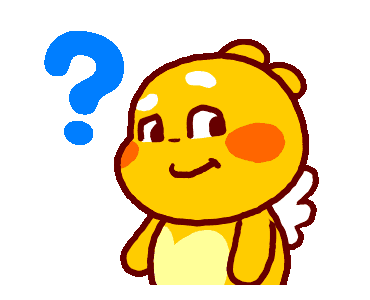 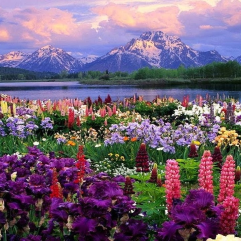 [Speaker Notes: Bài giảng được thiết kế bởi: Vũ HồngLH: FB Vũ Hồng | https://www.facebook.com/vuhong1972/ | hongvu7219@gmail.com]
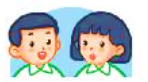 SƯ TỬ XUẤT QUÂN
ĐỌC MẪU
Sư tử bàn chuyện xuất quânMuốn sao cho khắp thần dân trổ tài     Nhỏ to, khoẻ yếu muôn loàiAi ai cũng được tuỳ tài lập công:     Voi vận tải, gấu xung phongCáo nhiều mưu kế, ngồi trong luận bàn     Lừa địch – chú khỉ khôn ngoanCòn anh lừa thét cho vang như kèn      Dọa quân địch giữa trận tiềnChú thỏ nhanh nhẹn - giao liên tài tình.
     Nhà vua hiểu rõ quên mìnhNhìn người giao việc thông minh, đúng tài.
             La-phông-ten (Minh Đức lược dịch)
Bài giảng thiết kế bởi Vũ Hồng
LH: FB Vũ Hồng | https://www.facebook.com/vuhong1972 | hongvu7219@gmail.com
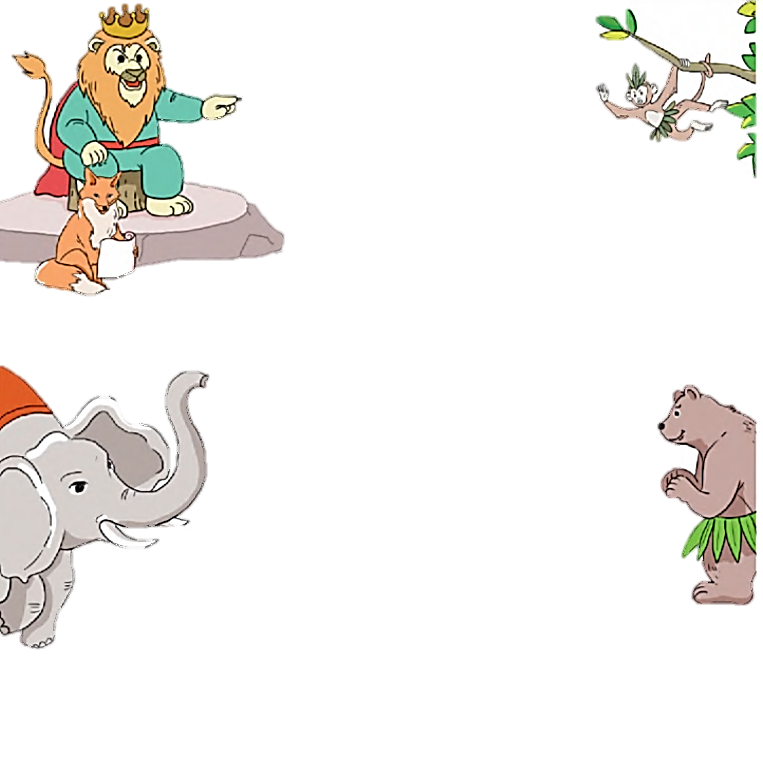 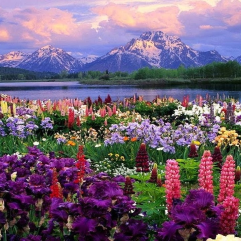 [Speaker Notes: Bài giảng được thiết kế bởi: Vũ HồngLH: FB Vũ Hồng | https://www.facebook.com/vuhong1972/ | hongvu7219@gmail.com]
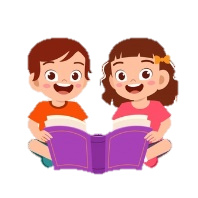 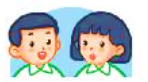 SƯ TỬ XUẤT QUÂN
Tìm từ khó đọc
Sư tử bàn chuyện xuất quânMuốn sao cho khắp thần dân trổ tài     Nhỏ to, khoẻ yếu muôn loàiAi ai cũng được tuỳ tài lập công:     Voi vận tải, gấu xung phongCáo nhiều mưu kế, ngồi trong luận bàn     Lừa địch – chú khỉ khôn ngoanCòn anh lừa thét cho vang như kèn      Dọa quân địch giữa trận tiềnChú thỏ nhanh nhẹn - giao liên tài tình.
     Nhà vua hiểu rõ quên mìnhNhìn người giao việc thông minh, đúng tài.
             La-phông-ten (Minh Đức lược dịch)
Bài giảng thiết kế bởi Vũ Hồng
LH: FB Vũ Hồng | https://www.facebook.com/vuhong1972 | hongvu7219@gmail.com
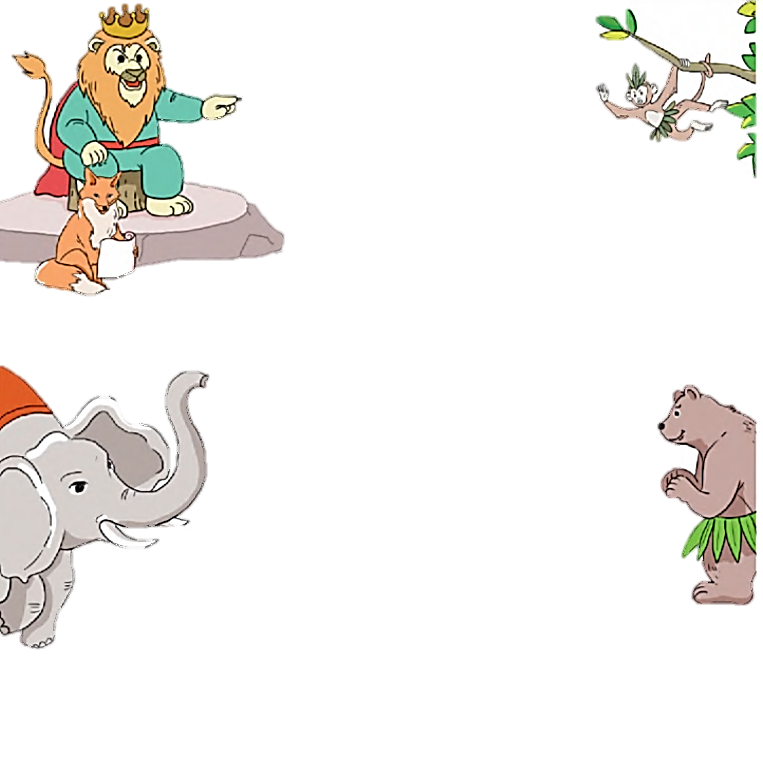 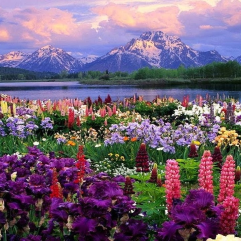 [Speaker Notes: Bài giảng được thiết kế bởi: Vũ HồngLH: FB Vũ Hồng | https://www.facebook.com/vuhong1972/ | hongvu7219@gmail.com]
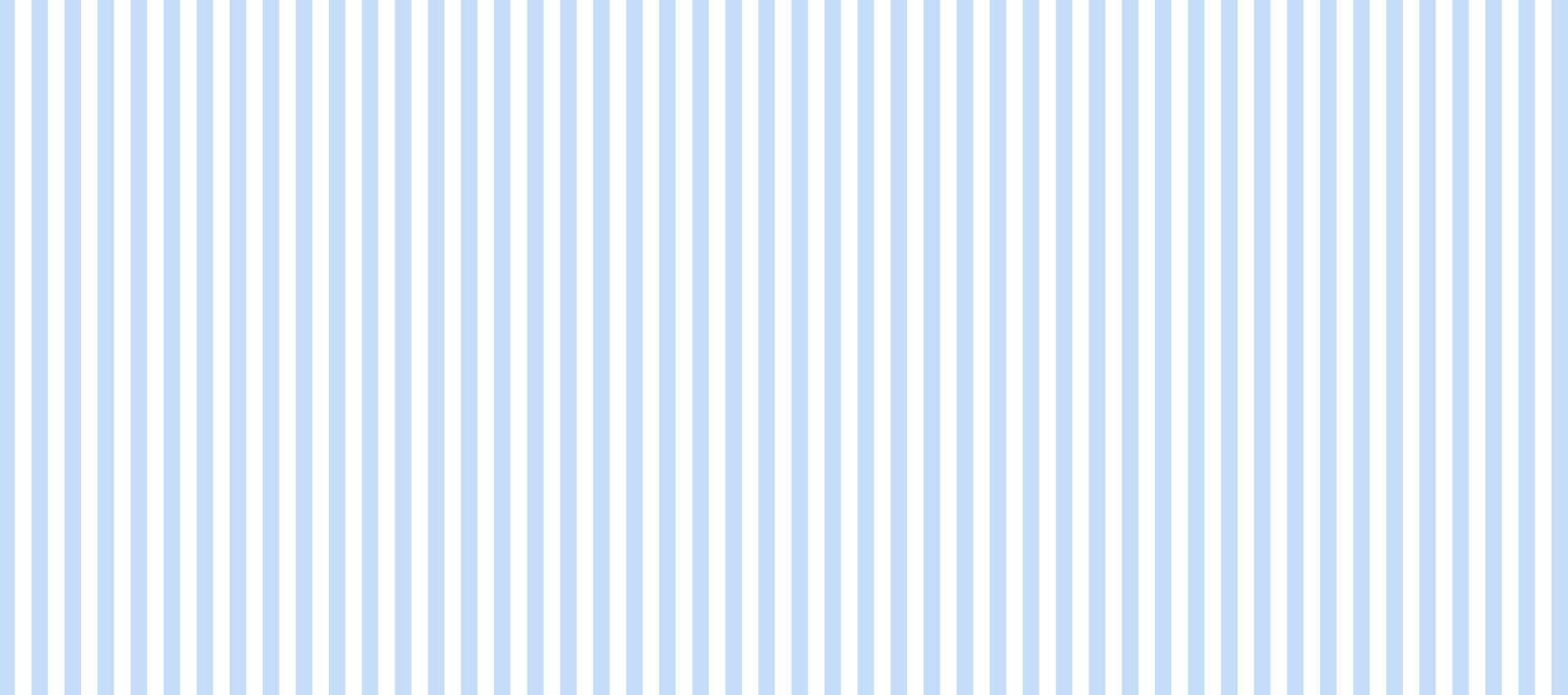 Bài giảng thiết kế bởi Vũ Hồng
LH: FB Vũ Hồng | https://www.facebook.com/vuhong1972 | hongvu7219@gmail.com
LUYỆN ĐỌC
TỪ KHÓ
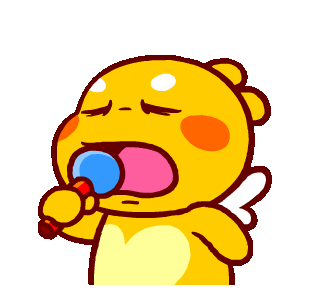 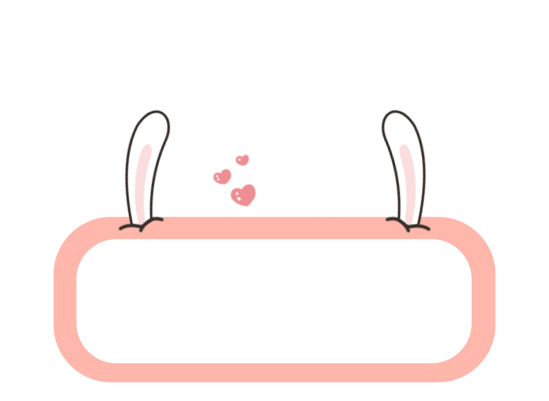 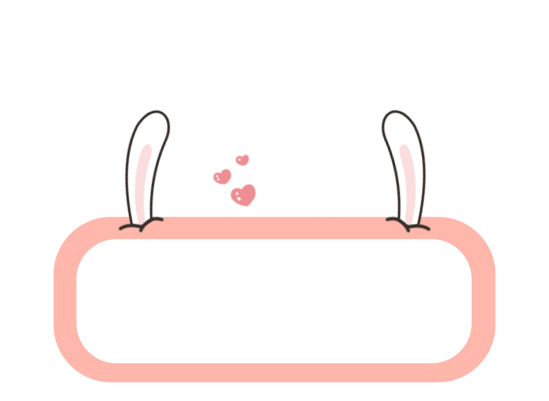 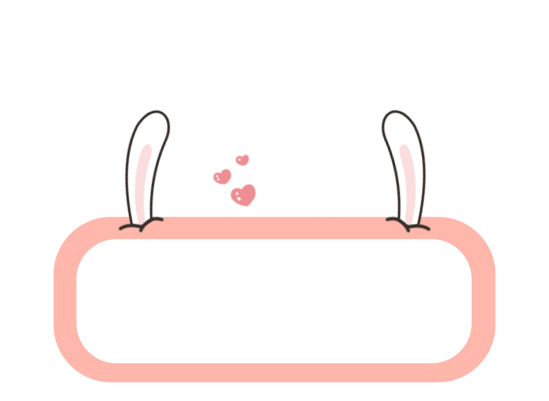 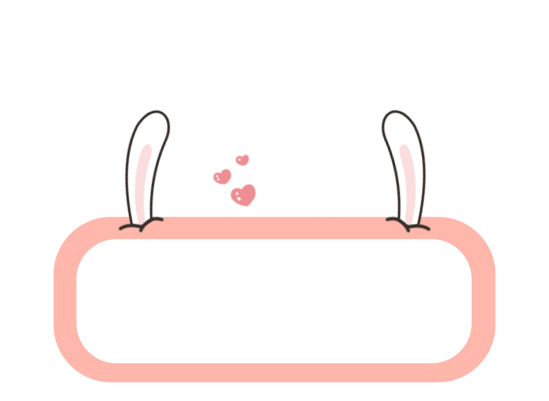 Mưu kế
Trận đình
Giao liên
Xuất quân
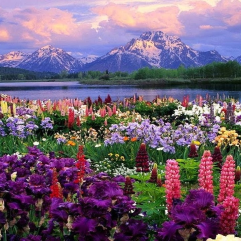 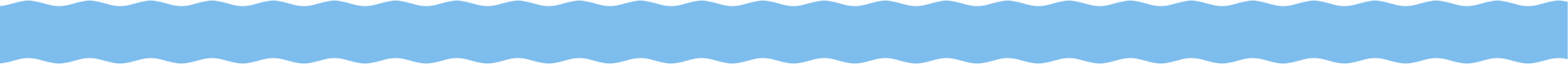 [Speaker Notes: Bài giảng được thiết kế bởi: Vũ HồngLH: FB Vũ Hồng | https://www.facebook.com/vuhong1972/ | hongvu7219@gmail.com]
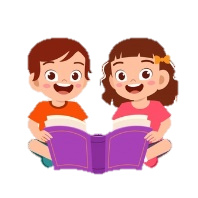 SƯ TỬ XUẤT QUÂN
Đọc nối tiếp câu thơ, khổ thơ.
Sư tử bàn chuyện xuất quânMuốn sao cho khắp thần dân trổ tài     Nhỏ to, khoẻ yếu muôn loàiAi ai cũng được tuỳ tài lập công:     Voi vận tải, gấu xung phongCáo nhiều mưu kế, ngồi trong luận bàn     Lừa địch – chú khỉ khôn ngoanCòn anh lừa thét cho vang như kèn      Dọa quân địch giữa trận tiềnChú thỏ nhanh nhẹn - giao liên tài tình.
     Nhà vua hiểu rõ quên mìnhNhìn người giao việc thông minh, đúng tài.
             La-phông-ten (Minh Đức lược dịch)
1
Bài giảng thiết kế bởi Vũ Hồng
LH: FB Vũ Hồng | https://www.facebook.com/vuhong1972 | hongvu7219@gmail.com
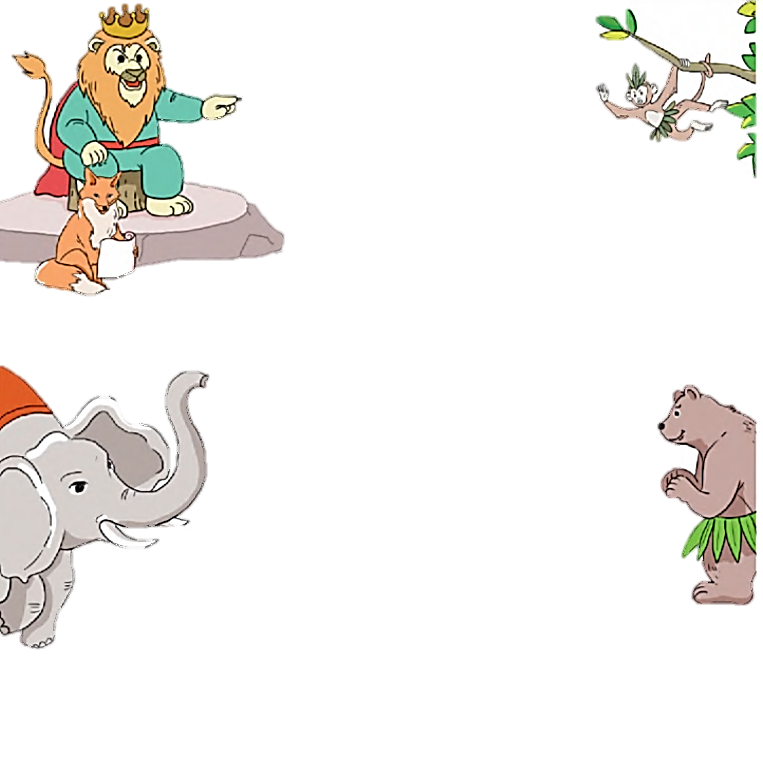 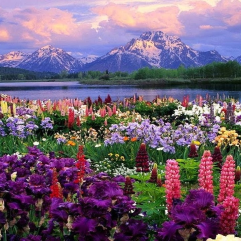 2
[Speaker Notes: Bài giảng được thiết kế bởi: Vũ HồngLH: FB Vũ Hồng | https://www.facebook.com/vuhong1972/ | hongvu7219@gmail.com]
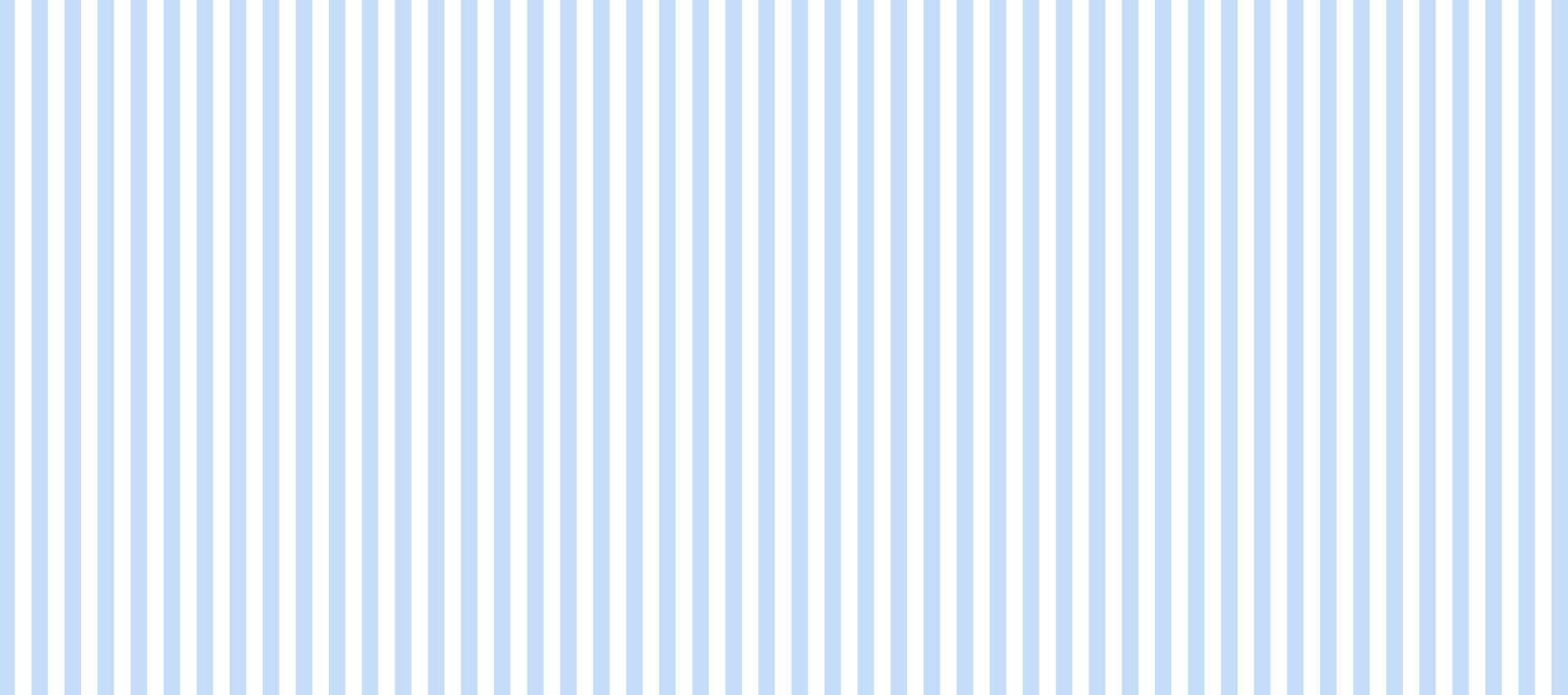 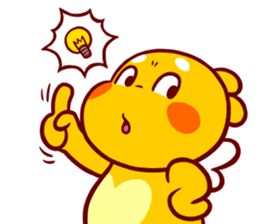 Bài giảng thiết kế bởi Vũ Hồng
LH: FB Vũ Hồng | https://www.facebook.com/vuhong1972 | hongvu7219@gmail.com
Giải nghĩa từ
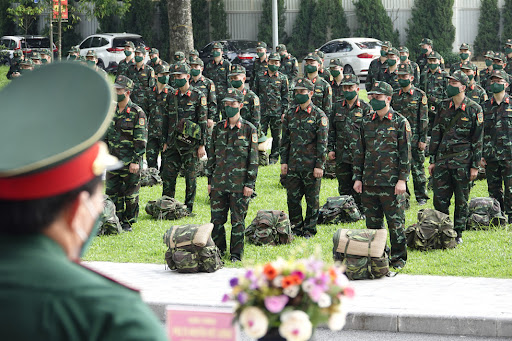 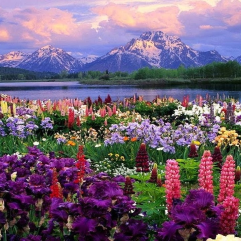 Xuất quân: đưa quân đi đánh giặc.
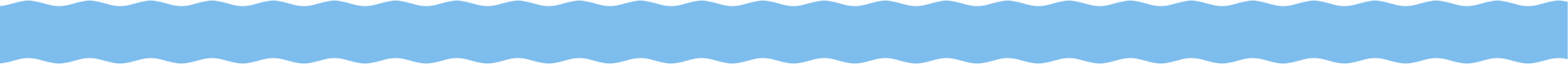 [Speaker Notes: Bài giảng được thiết kế bởi: Vũ HồngLH: FB Vũ Hồng | https://www.facebook.com/vuhong1972/ | hongvu7219@gmail.com]
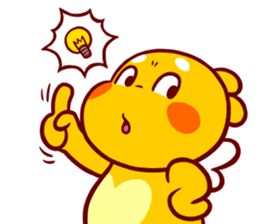 Bài giảng thiết kế bởi Vũ Hồng
LH: FB Vũ Hồng | https://www.facebook.com/vuhong1972 | hongvu7219@gmail.com
Giải nghĩa từ
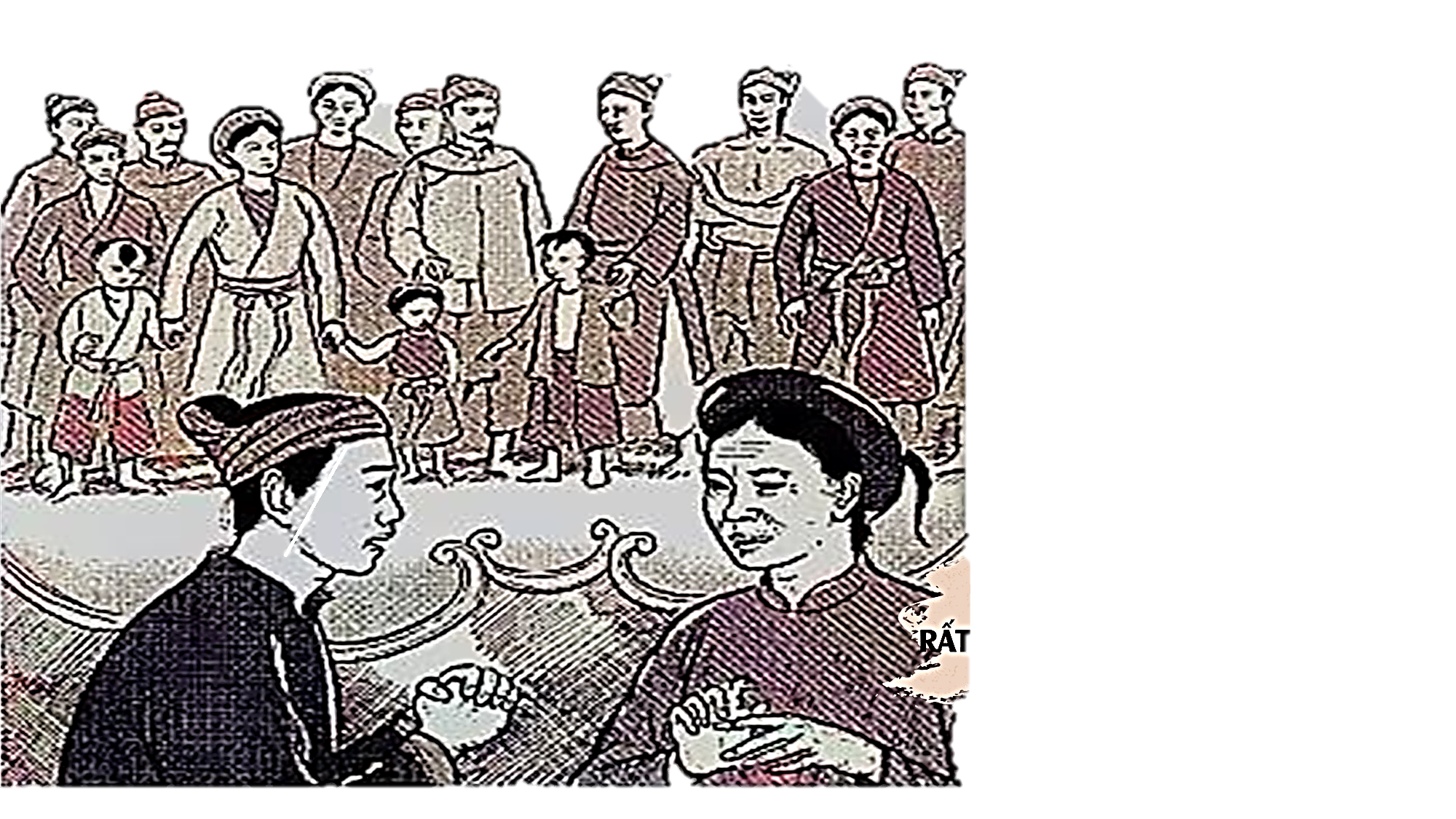 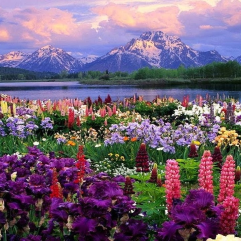 Thần dân: Người dân ở nước có vua.
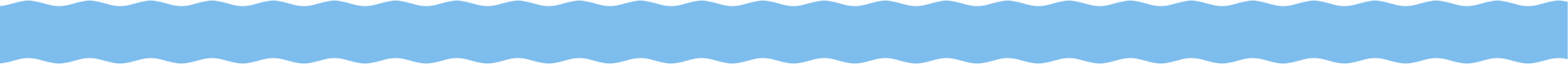 [Speaker Notes: Bài giảng được thiết kế bởi: Vũ HồngLH: FB Vũ Hồng | https://www.facebook.com/vuhong1972/ | hongvu7219@gmail.com]
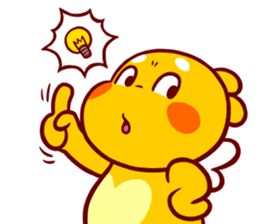 Bài giảng thiết kế bởi Vũ Hồng
LH: FB Vũ Hồng | https://www.facebook.com/vuhong1972 | hongvu7219@gmail.com
Giải nghĩa từ
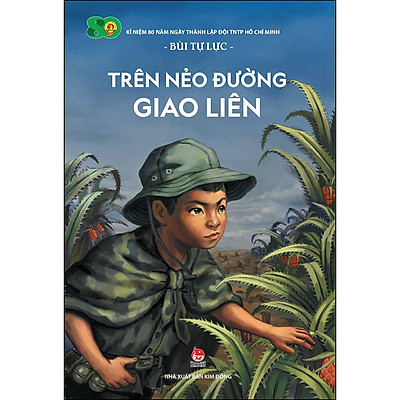 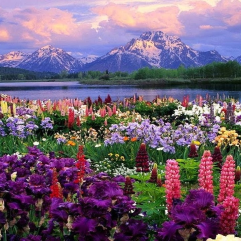 Giao liên: liên lạc.
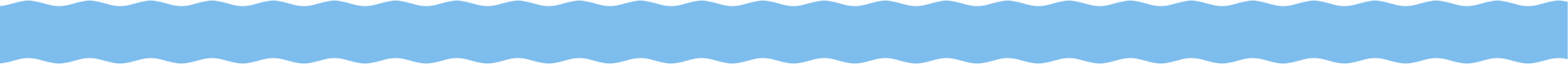 [Speaker Notes: Bài giảng được thiết kế bởi: Vũ HồngLH: FB Vũ Hồng | https://www.facebook.com/vuhong1972/ | hongvu7219@gmail.com]
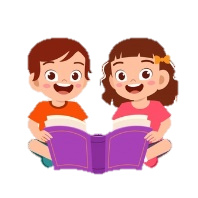 SƯ TỬ XUẤT QUÂN
Đọc toàn bài
Sư tử bàn chuyện xuất quânMuốn sao cho khắp thần dân trổ tài     Nhỏ to, khoẻ yếu muôn loàiAi ai cũng được tuỳ tài lập công:     Voi vận tải, gấu xung phongCáo nhiều mưu kế, ngồi trong luận bàn     Lừa địch – chú khỉ khôn ngoanCòn anh lừa thét cho vang như kèn      Dọa quân địch giữa trận tiềnChú thỏ nhanh nhẹn - giao liên tài tình.
     Nhà vua hiểu rõ quên mìnhNhìn người giao việc thông minh, đúng tài.
             La-phông-ten (Minh Đức lược dịch)
Bài giảng thiết kế bởi Vũ Hồng
LH: FB Vũ Hồng | https://www.facebook.com/vuhong1972 | hongvu7219@gmail.com
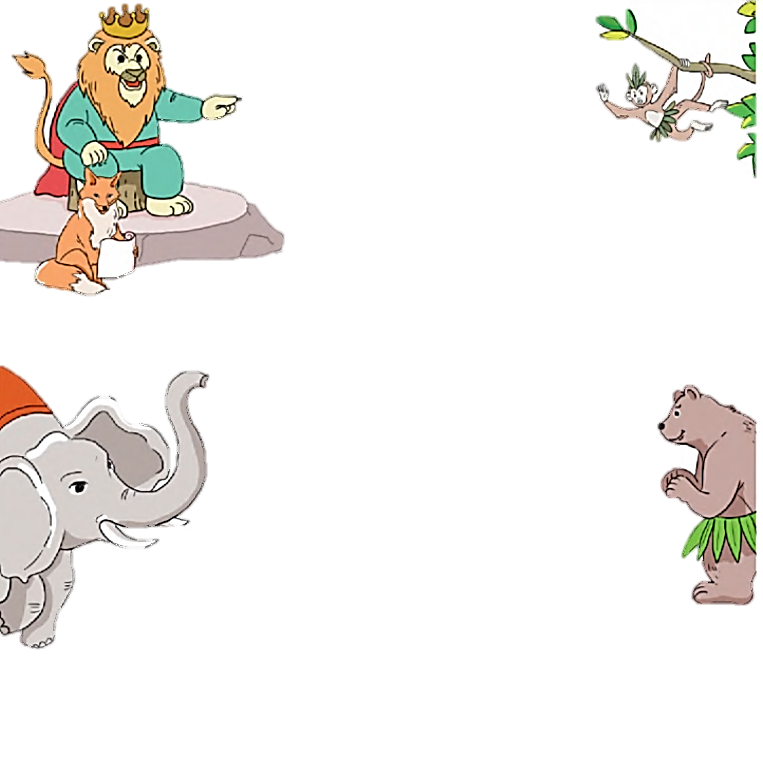 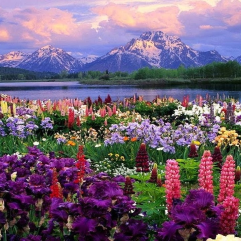 [Speaker Notes: Bài giảng được thiết kế bởi: Vũ HồngLH: FB Vũ Hồng | https://www.facebook.com/vuhong1972/ | hongvu7219@gmail.com]
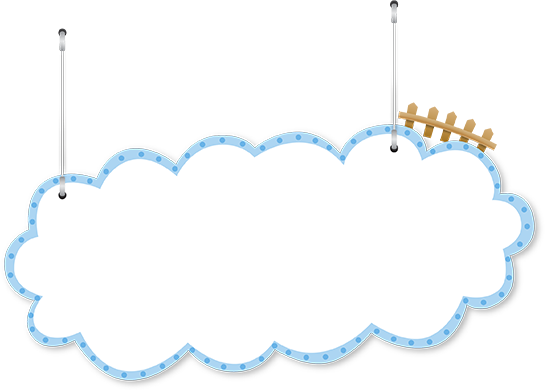 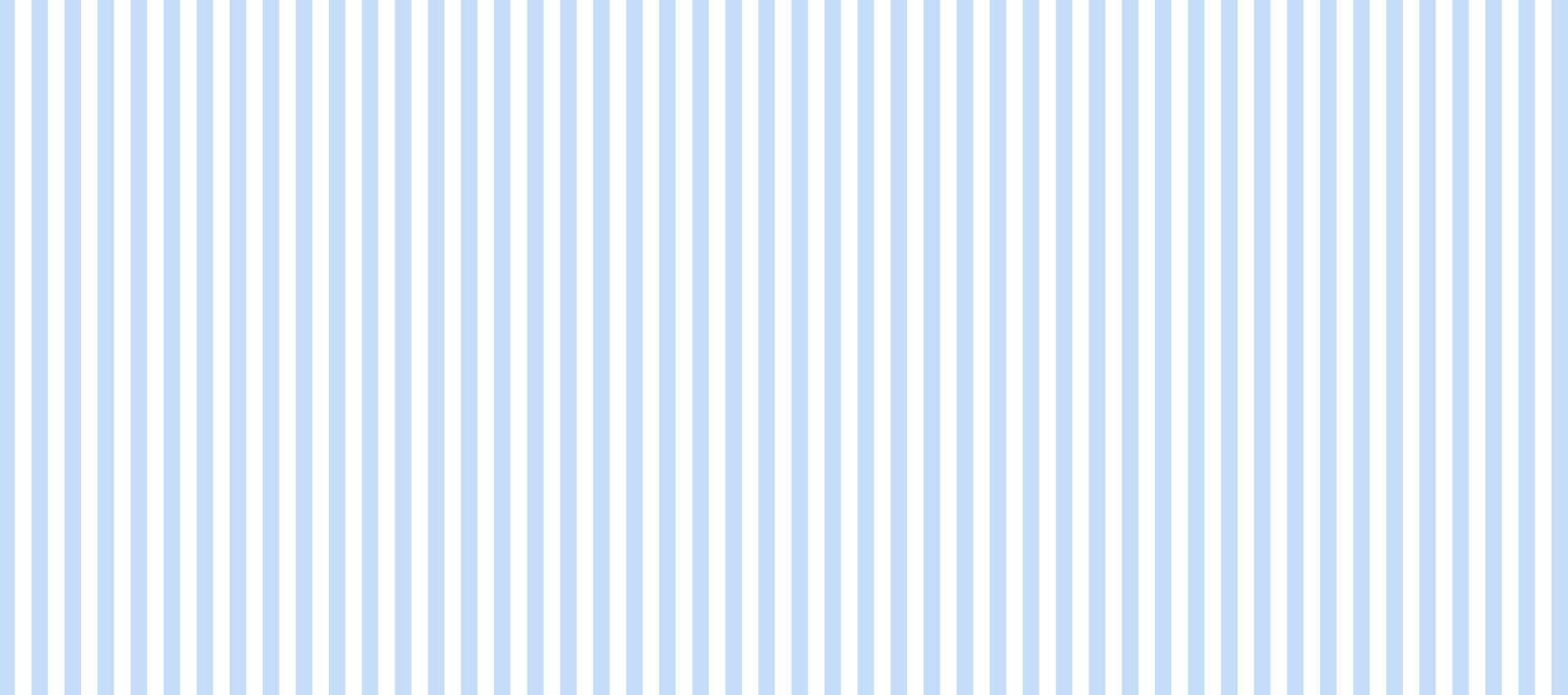 Bài giảng thiết kế bởi Vũ Hồng
LH: FB Vũ Hồng | https://www.facebook.com/vuhong1972 | hongvu7219@gmail.com
LUYỆN ĐỌC TRONG NHÓM
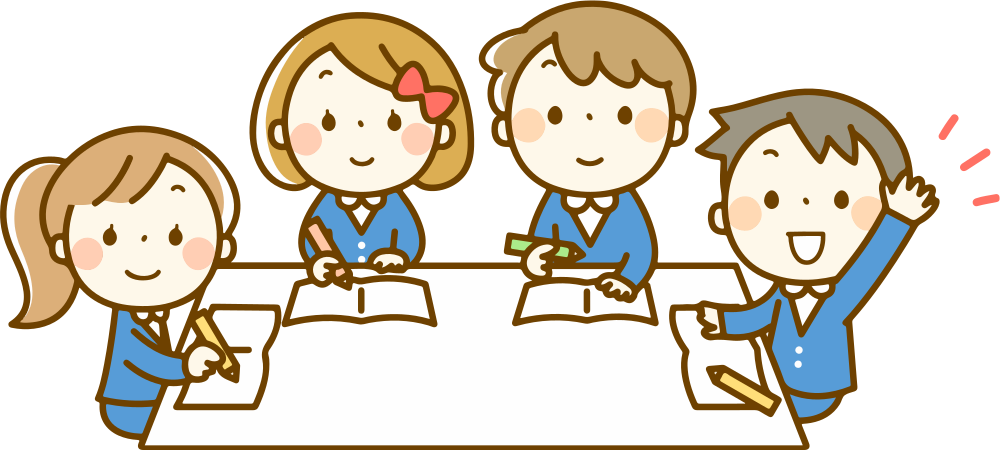 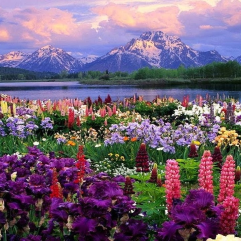 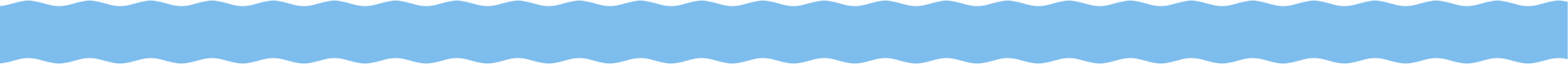 [Speaker Notes: Bài giảng được thiết kế bởi: Vũ HồngLH: FB Vũ Hồng | https://www.facebook.com/vuhong1972/ | hongvu7219@gmail.com]
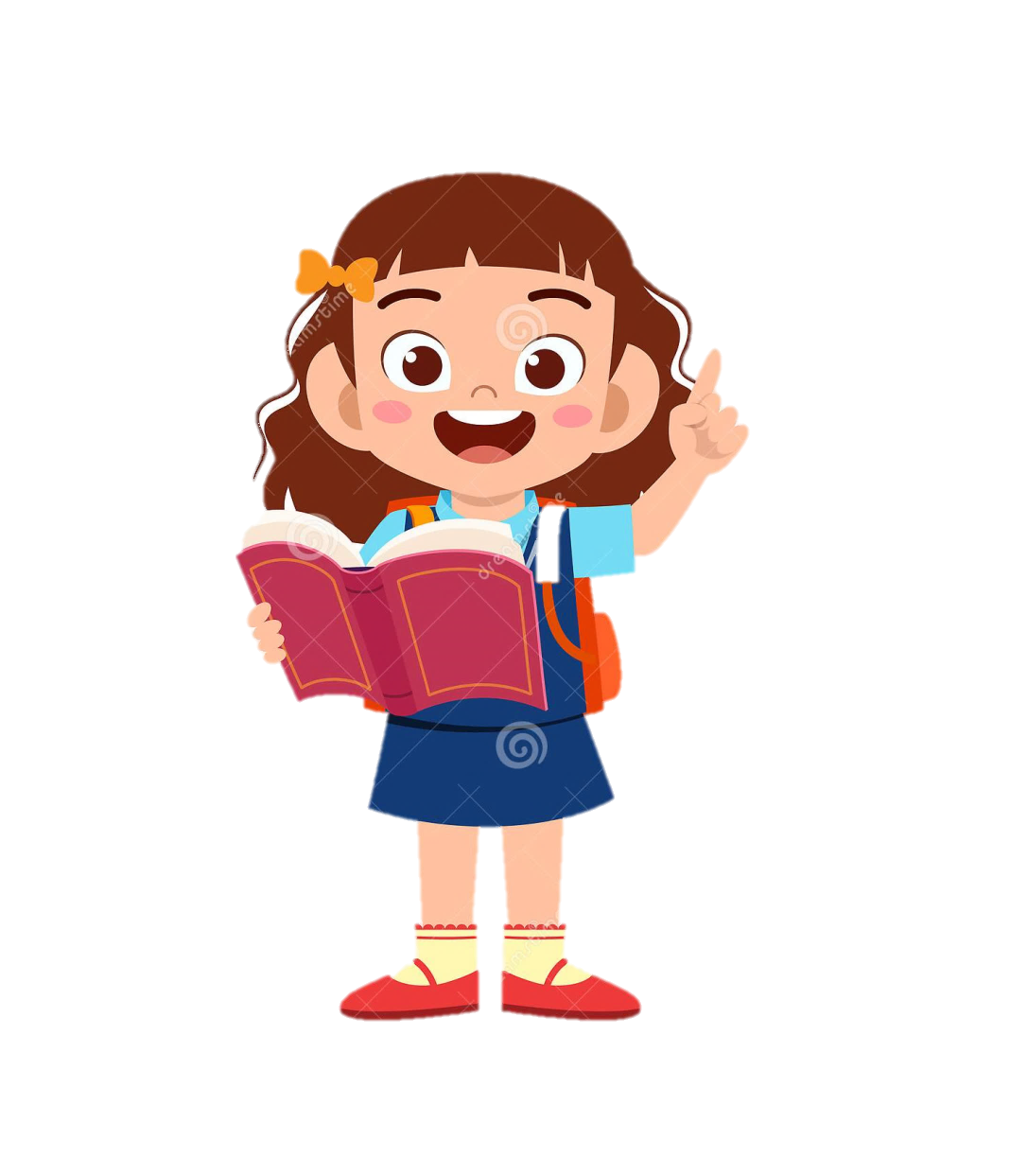 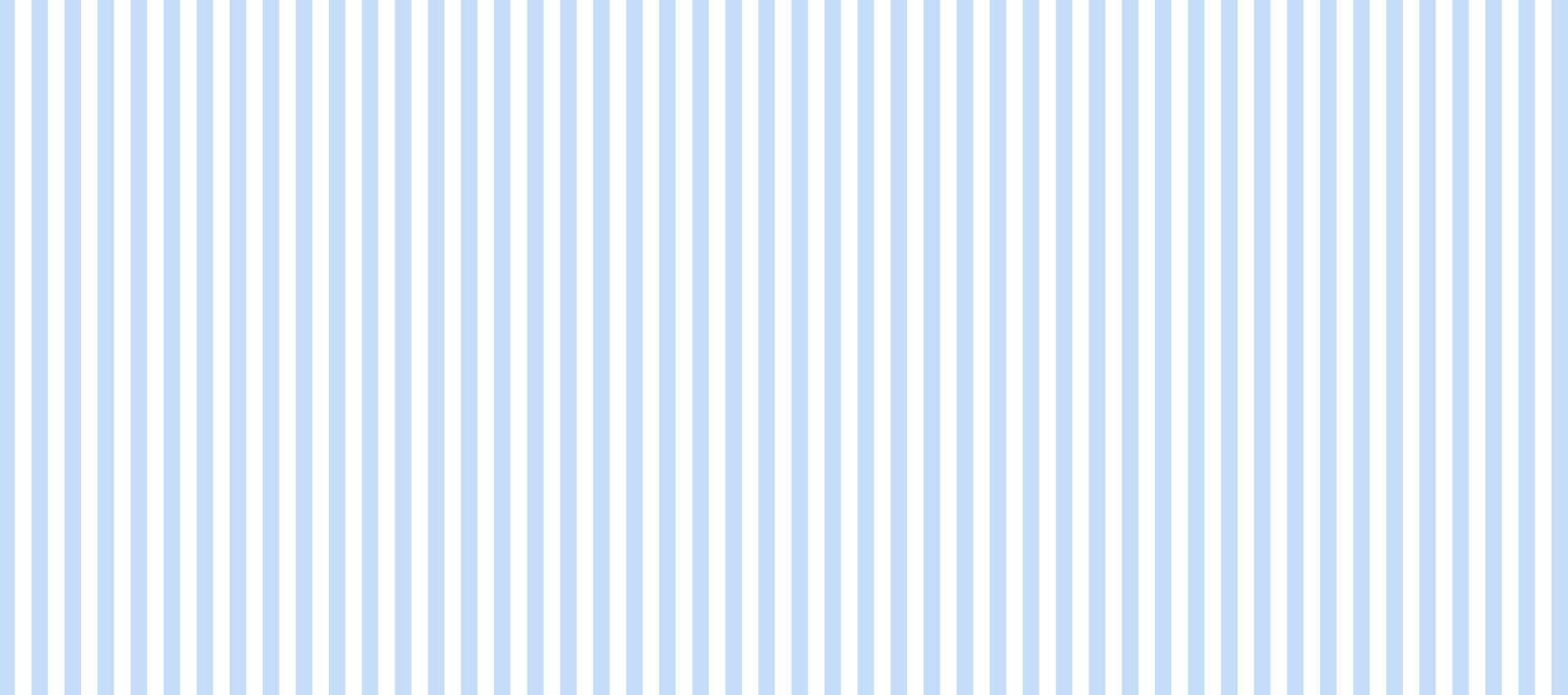 Bài giảng thiết kế bởi Vũ Hồng
LH: FB Vũ Hồng | https://www.facebook.com/vuhong1972 | hongvu7219@gmail.com
Đọc trước lớp.
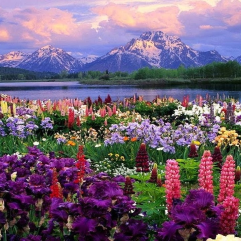 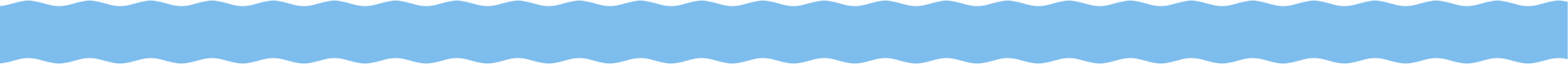 [Speaker Notes: Bài giảng được thiết kế bởi: Vũ HồngLH: FB Vũ Hồng | https://www.facebook.com/vuhong1972/ | hongvu7219@gmail.com]
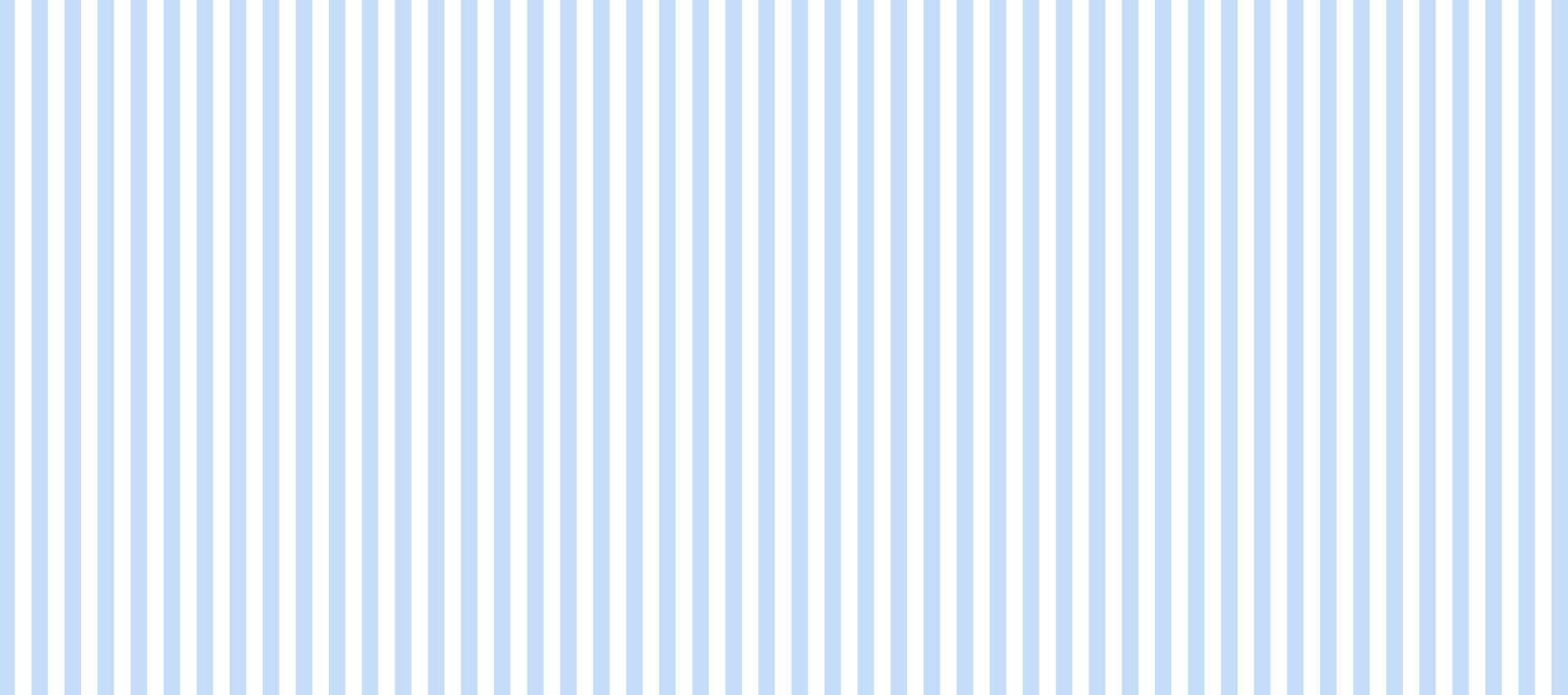 Bài giảng thiết kế bởi Vũ Hồng
LH: FB Vũ Hồng | https://www.facebook.com/vuhong1972 | hongvu7219@gmail.com
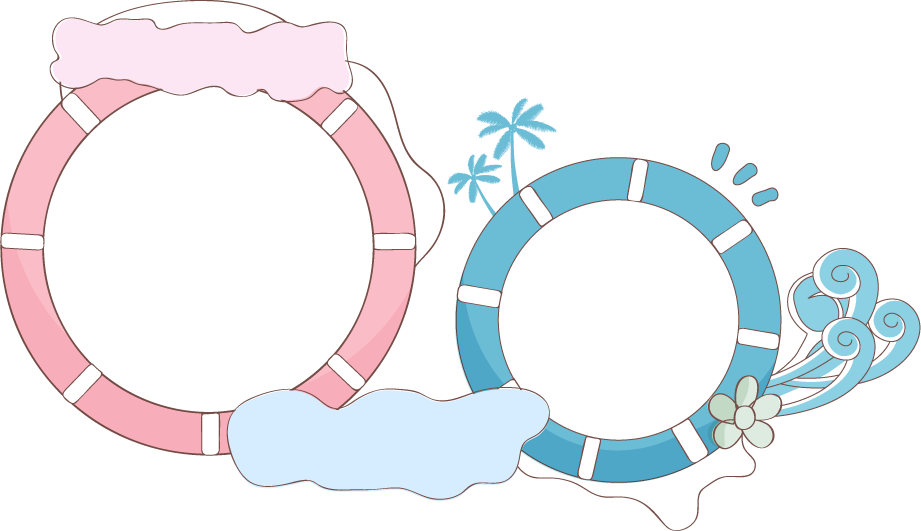 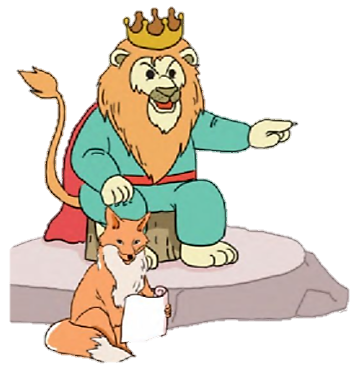 Tiết 2
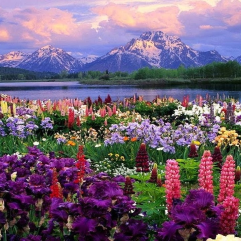 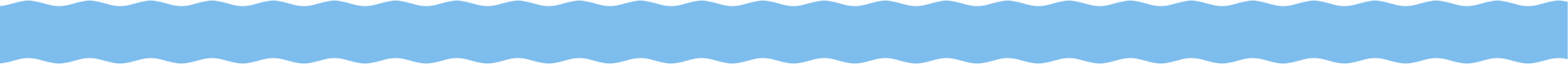 [Speaker Notes: Bài giảng được thiết kế bởi: Vũ HồngLH: FB Vũ Hồng | https://www.facebook.com/vuhong1972/ | hongvu7219@gmail.com]
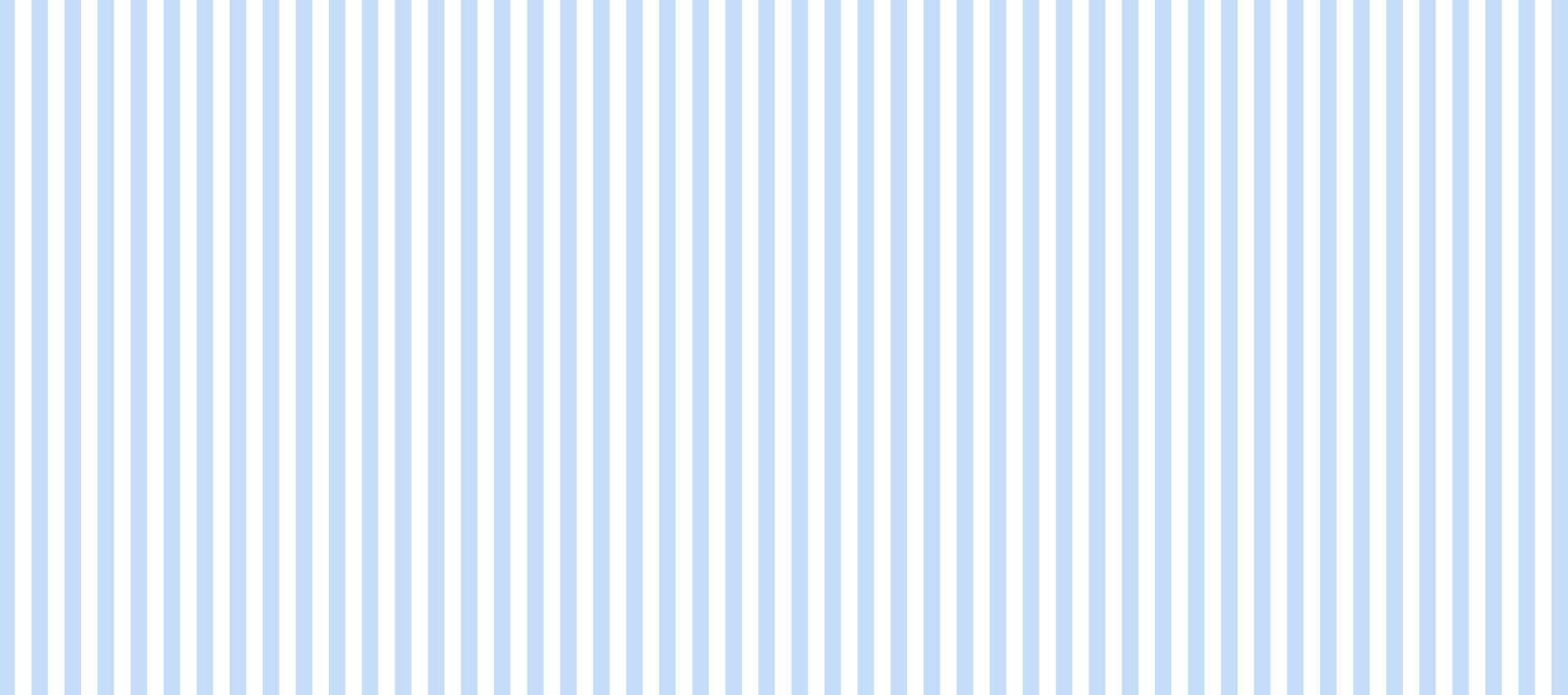 Bài giảng thiết kế bởi Vũ Hồng
LH: FB Vũ Hồng | https://www.facebook.com/vuhong1972 | hongvu7219@gmail.com
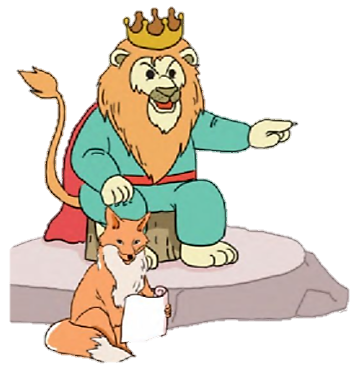 TRẢ LỜI CÂU HỎI
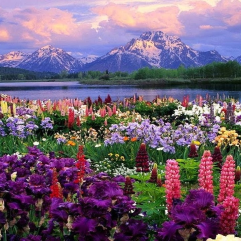 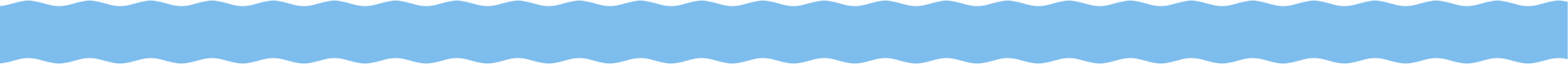 [Speaker Notes: Bài giảng được thiết kế bởi: Vũ HồngLH: FB Vũ Hồng | https://www.facebook.com/vuhong1972/ | hongvu7219@gmail.com]
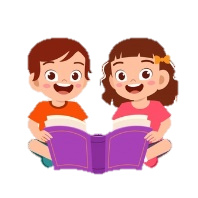 SƯ TỬ XUẤT QUÂN
Đọc toàn bài
Sư tử bàn chuyện xuất quânMuốn sao cho khắp thần dân trổ tài     Nhỏ to, khoẻ yếu muôn loàiAi ai cũng được tuỳ tài lập công:     Voi vận tải, gấu xung phongCáo nhiều mưu kế, ngồi trong luận bàn     Lừa địch – chú khỉ khôn ngoanCòn anh lừa thét cho vang như kèn      Dọa quân địch giữa trận tiềnChú thỏ nhanh nhẹn - giao liên tài tình.
     Nhà vua hiểu rõ quên mìnhNhìn người giao việc thông minh, đúng tài.
             La-phông-ten (Minh Đức lược dịch)
Bài giảng thiết kế bởi Vũ Hồng
LH: FB Vũ Hồng | https://www.facebook.com/vuhong1972 | hongvu7219@gmail.com
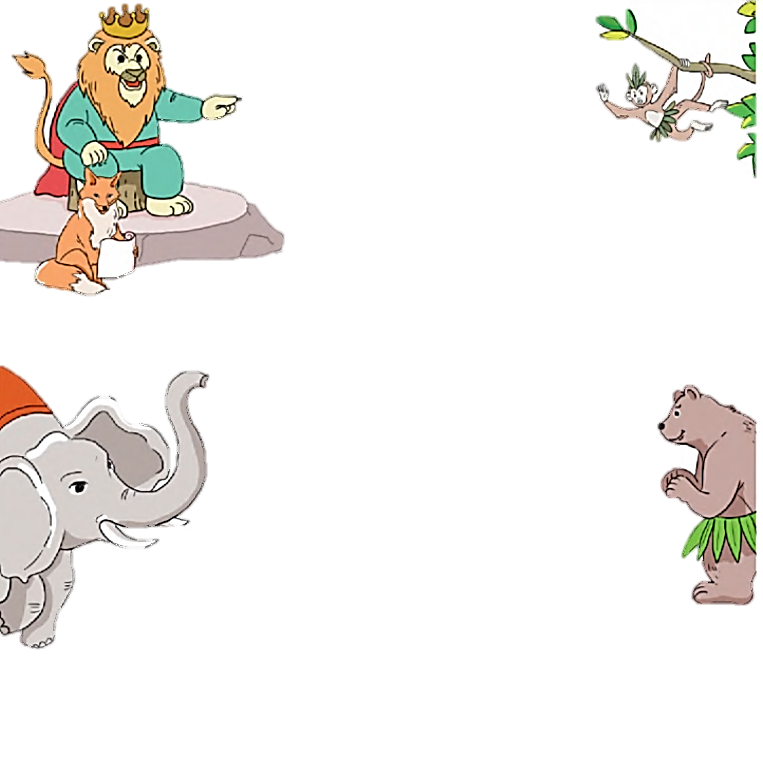 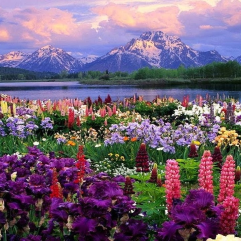 [Speaker Notes: Bài giảng được thiết kế bởi: Vũ HồngLH: FB Vũ Hồng | https://www.facebook.com/vuhong1972/ | hongvu7219@gmail.com]
Đọc bài
1. Sư tử giao việc cho thần dân với mong muốn thế nào?
Bài giảng thiết kế bởi Vũ Hồng
LH: FB Vũ Hồng | https://www.facebook.com/vuhong1972 | hongvu7219@gmail.com
SƯ TỬ XUẤT QUÂN
Sư tử bàn chuyện xuất quânMuốn sao cho khắp thần dân trổ tài     Nhỏ to, khoẻ yếu muôn loàiAi ai cũng được tuỳ tài lập công:     Voi vận tải, gấu xung phongCáo nhiều mưu kế, ngồi trong luận bàn     Lừa địch – chú khỉ khôn ngoanCòn anh lừa thét cho vang như kèn      Dọa quân địch giữa trận tiềnChú thỏ nhanh nhẹn - giao liên tài tình.
     Nhà vua hiểu rõ quên mìnhNhìn người giao việc thông minh, đúng tài.
             La-phông-ten (Minh Đức lược dịch)
Sư tử giao việc cho thần dân với mong muốn “sao cho khắp thần dân trổ tài”
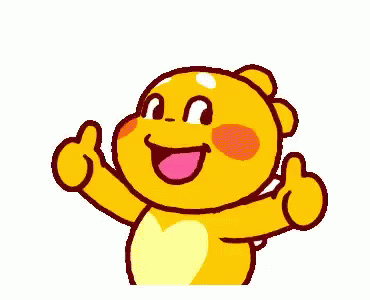 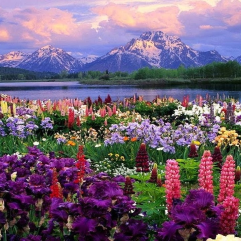 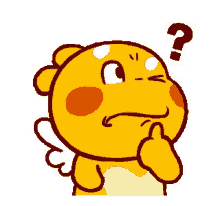 [Speaker Notes: Bài giảng được thiết kế bởi: Vũ HồngLH: FB Vũ Hồng | https://www.facebook.com/vuhong1972/ | hongvu7219@gmail.com]
Đọc toàn bài.
2. Tìm ví dụ để thấy sư tử giao việc rất phù hợp với đặc điểm của thần dân.?
Bài giảng thiết kế bởi Vũ Hồng
LH: FB Vũ Hồng | https://www.facebook.com/vuhong1972 | hongvu7219@gmail.com
SƯ TỬ XUẤT QUÂN
Sư tử bàn chuyện xuất quânMuốn sao cho khắp thần dân trổ tài     Nhỏ to, khoẻ yếu muôn loàiAi ai cũng được tuỳ tài lập công:     Voi vận tải, gấu xung phongCáo nhiều mưu kế, ngồi trong luận bàn     Lừa địch – chú khỉ khôn ngoanCòn anh lừa thét cho vang như kèn      Dọa quân địch giữa trận tiềnChú thỏ nhanh nhẹn - giao liên tài tình.
     Nhà vua hiểu rõ quên mìnhNhìn người giao việc thông minh, đúng tài.
             La-phông-ten (Minh Đức lược dịch)
 Ví dụ: Sư tử giao cho cáo việc luận bàn kế sách vì cáo nhiều mưu kế.
 Sư tử giao cho lừa việc dọa quân địch vì lừa có giọng thét vang.
 Sư tử giao cho thỏ nhiệm vụ làm giao liên vì thỏ nhanh nhẹn.
 Sư tử giao cho khỉ việc lừa địch vì khỉ khôn ngoan.
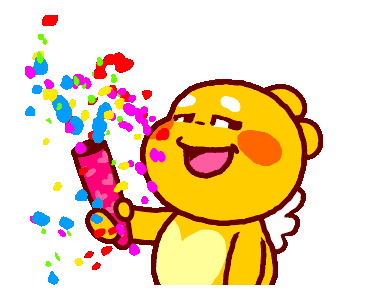 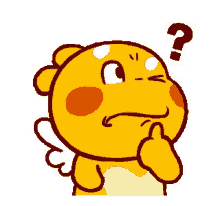 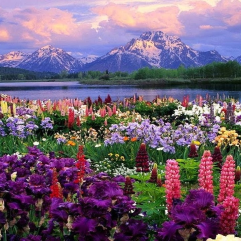 [Speaker Notes: Bài giảng được thiết kế bởi: Vũ HồngLH: FB Vũ Hồng | https://www.facebook.com/vuhong1972/ | hongvu7219@gmail.com]
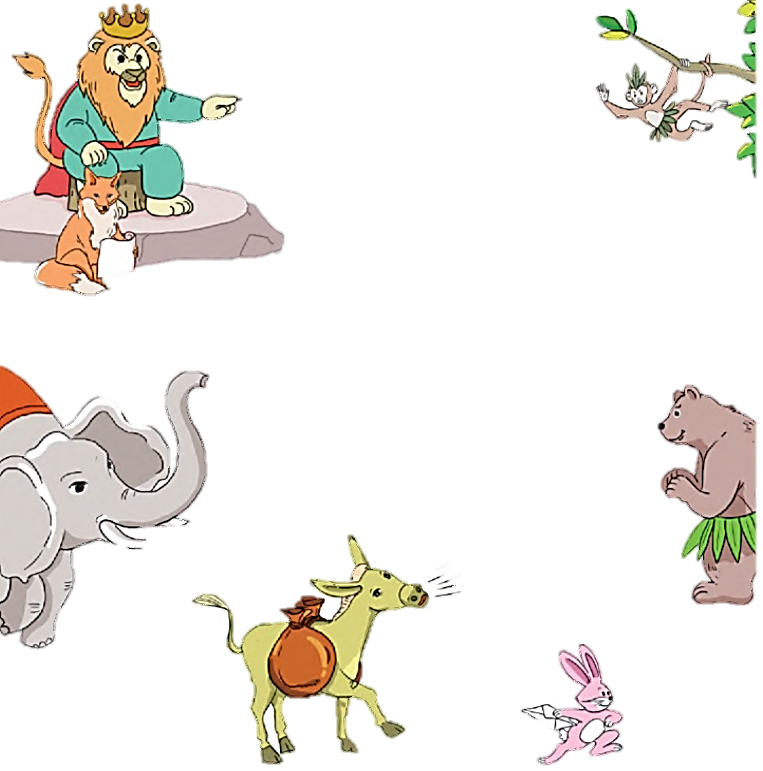 Bài giảng thiết kế bởi Vũ Hồng
LH: FB Vũ Hồng | https://www.facebook.com/vuhong1972 | hongvu7219@gmail.com
3.Nếu được đặt một tên khác cho câu chuyện, em sẽ chọn tên nào?
a. Ông vua khôn ngoan.
b. Nhìn người giao việc.
c. Ai cũng có ích
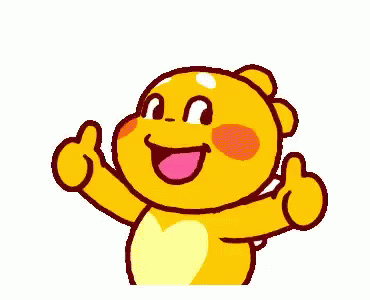 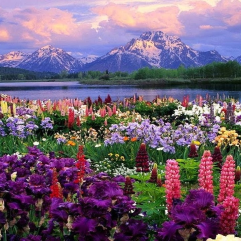 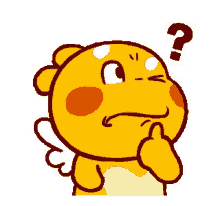 [Speaker Notes: Bài giảng được thiết kế bởi: Vũ HồngLH: FB Vũ Hồng | https://www.facebook.com/vuhong1972/ | hongvu7219@gmail.com]
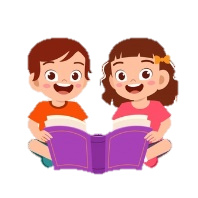 SƯ TỬ XUẤT QUÂN
Đọc lại bài
Sư tử bàn chuyện xuất quânMuốn sao cho khắp thần dân trổ tài     Nhỏ to, khoẻ yếu muôn loàiAi ai cũng được tuỳ tài lập công:     Voi vận tải, gấu xung phongCáo nhiều mưu kế, ngồi trong luận bàn     Lừa địch – chú khỉ khôn ngoanCòn anh lừa thét cho vang như kèn      Dọa quân địch giữa trận tiềnChú thỏ nhanh nhẹn - giao liên tài tình.
     Nhà vua hiểu rõ quên mìnhNhìn người giao việc thông minh, đúng tài.
             La-phông-ten (Minh Đức lược dịch)
Bài giảng thiết kế bởi Vũ Hồng
LH: FB Vũ Hồng | https://www.facebook.com/vuhong1972 | hongvu7219@gmail.com
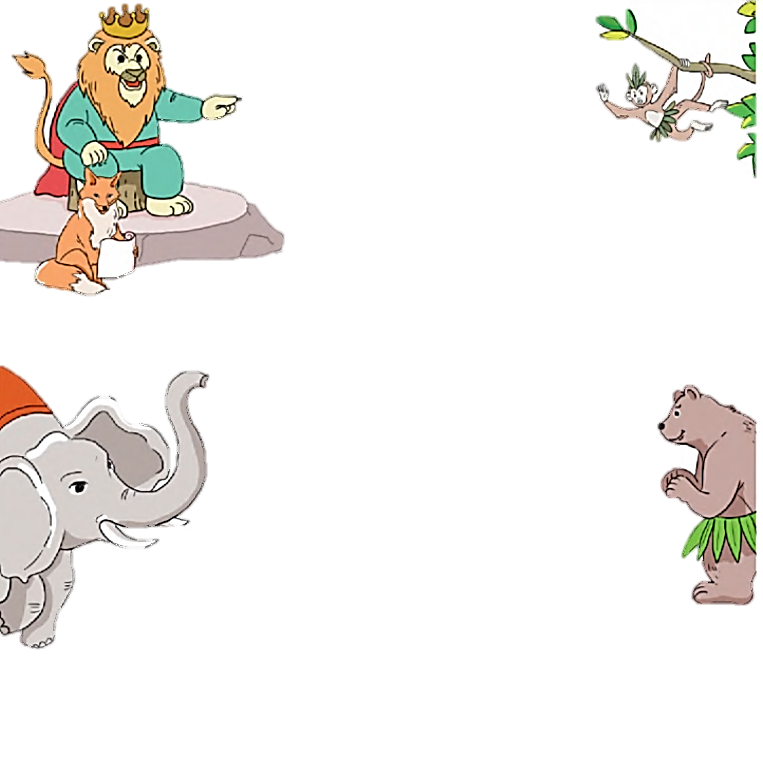 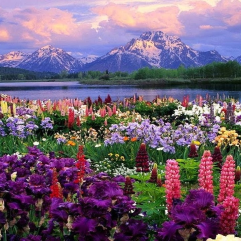 [Speaker Notes: Bài giảng được thiết kế bởi: Vũ HồngLH: FB Vũ Hồng | https://www.facebook.com/vuhong1972/ | hongvu7219@gmail.com]
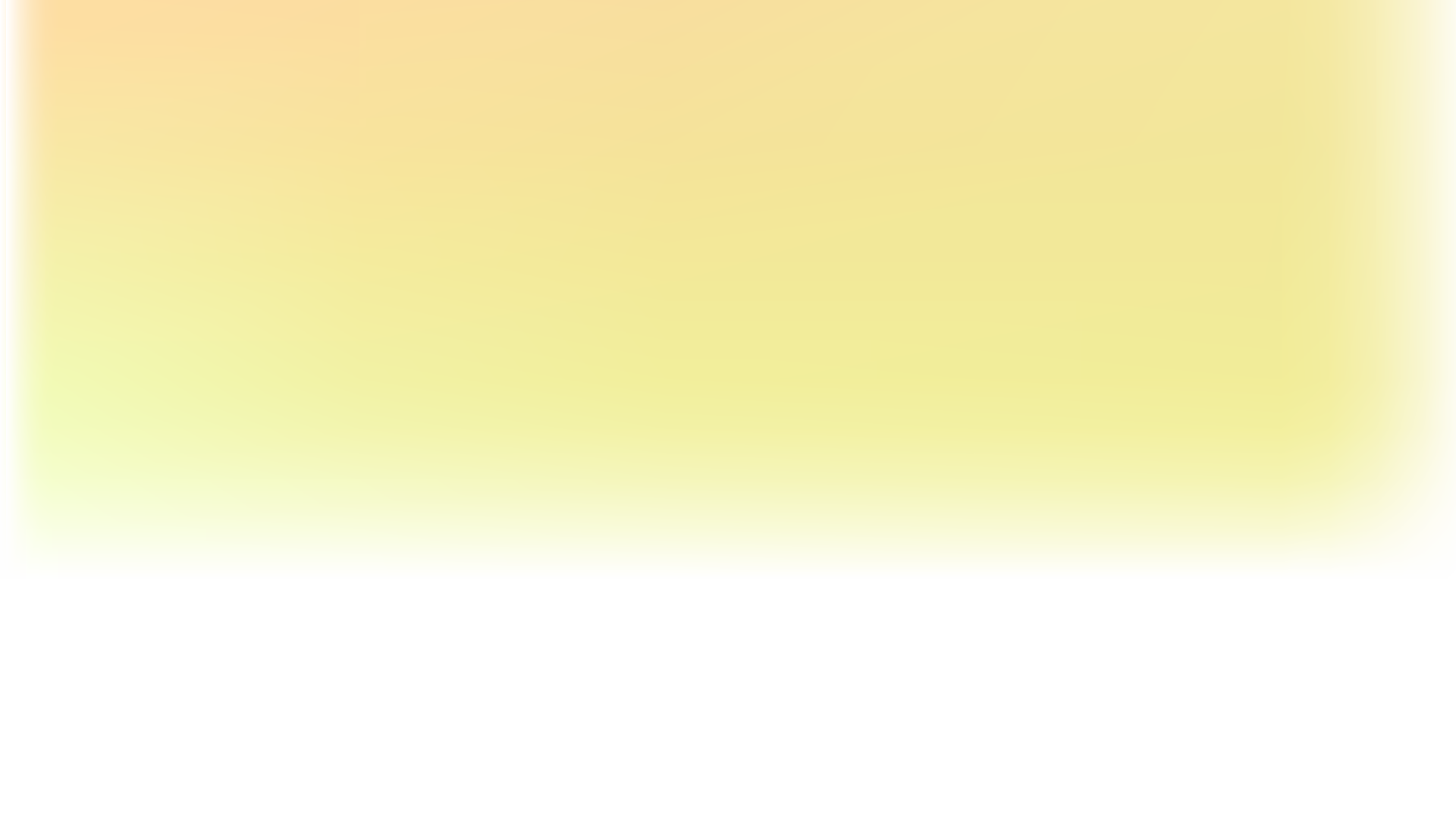 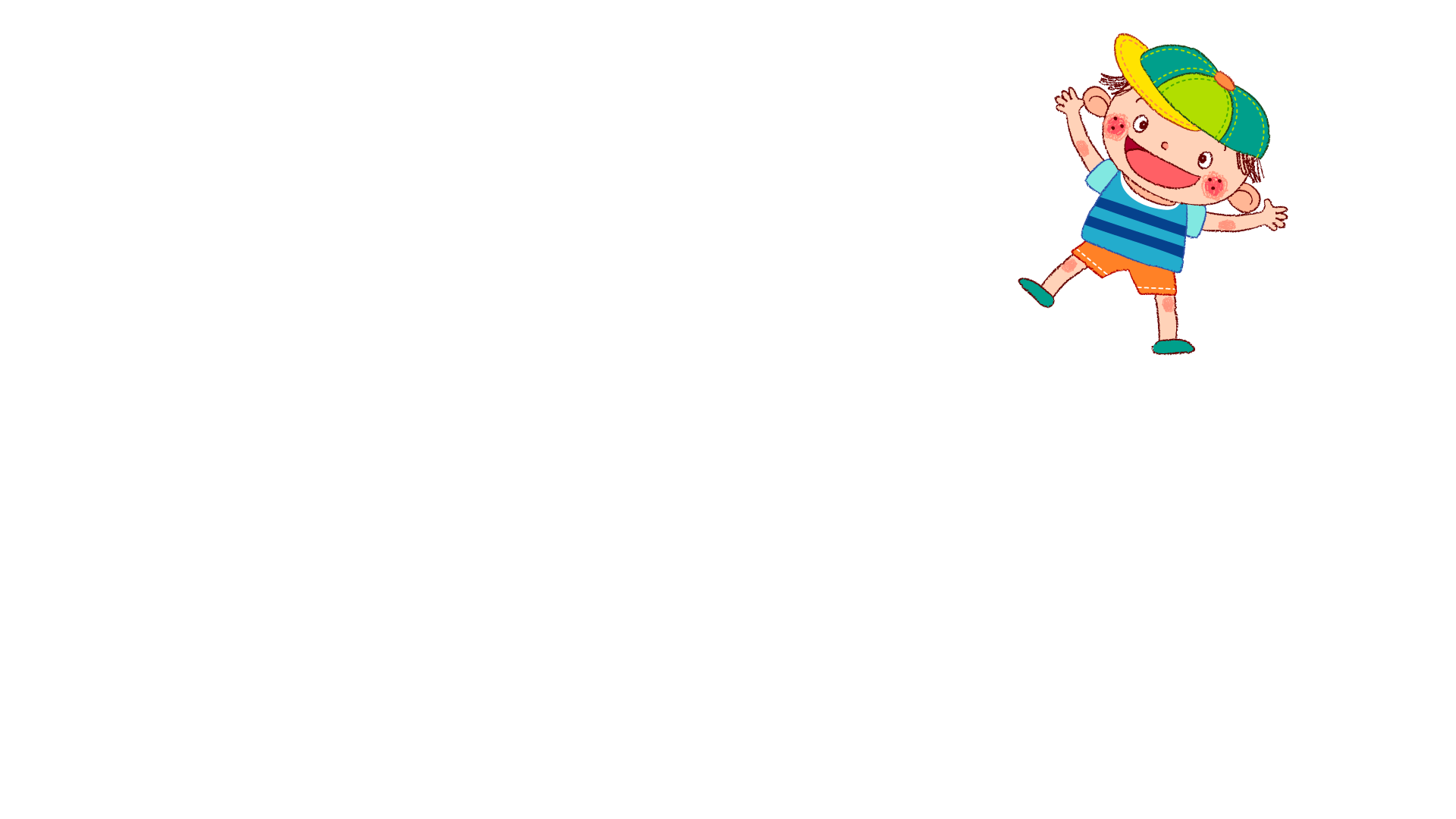 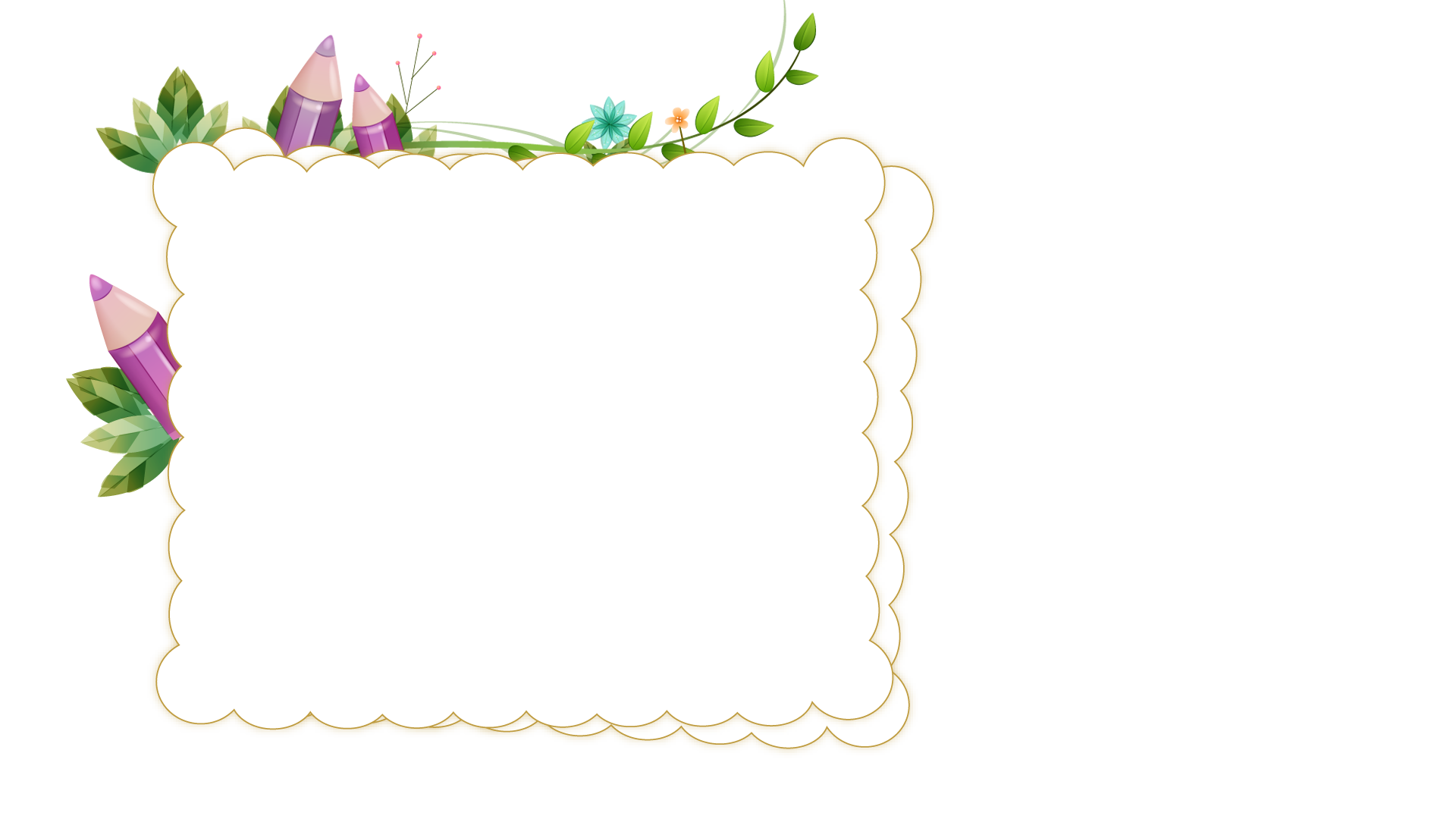 Bài thơ giúp em học hỏi được điều gì?
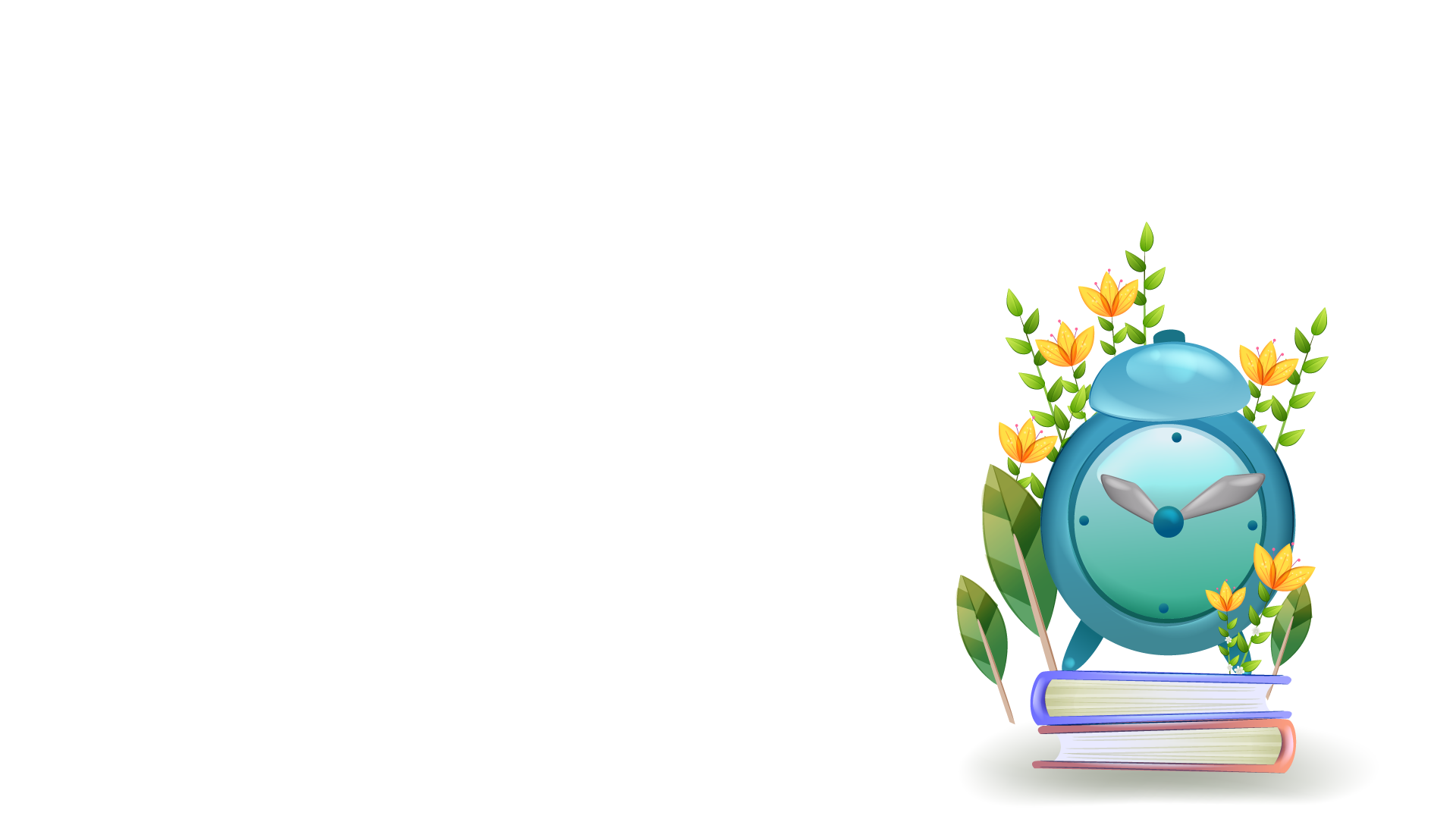 Mọi người và bạn bạn xung quanh ai cũng có khả năng riêng. Cần nhìn thấy ưu điểm trong mỗi người để học hỏi, không được xem thường ai.
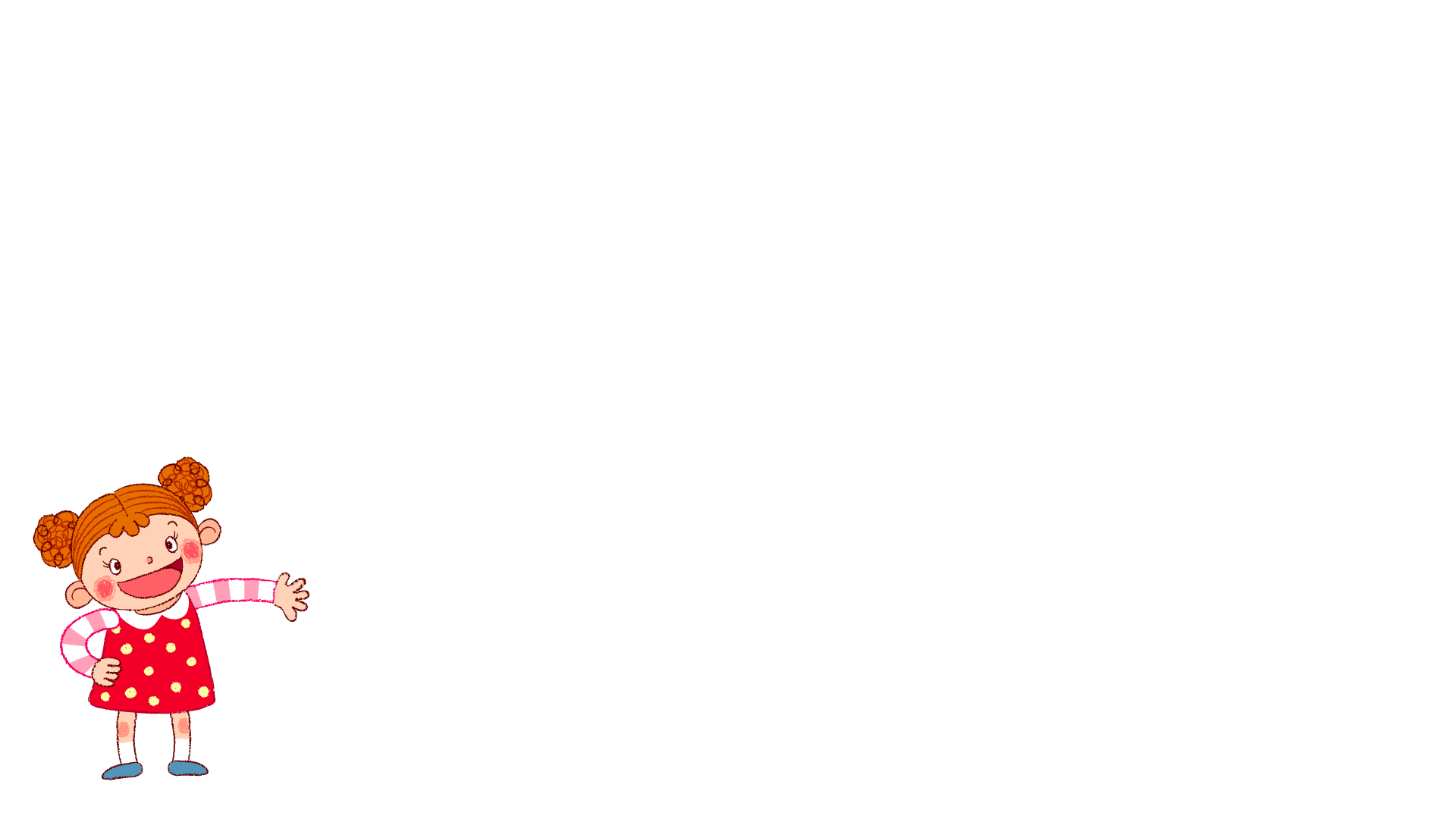 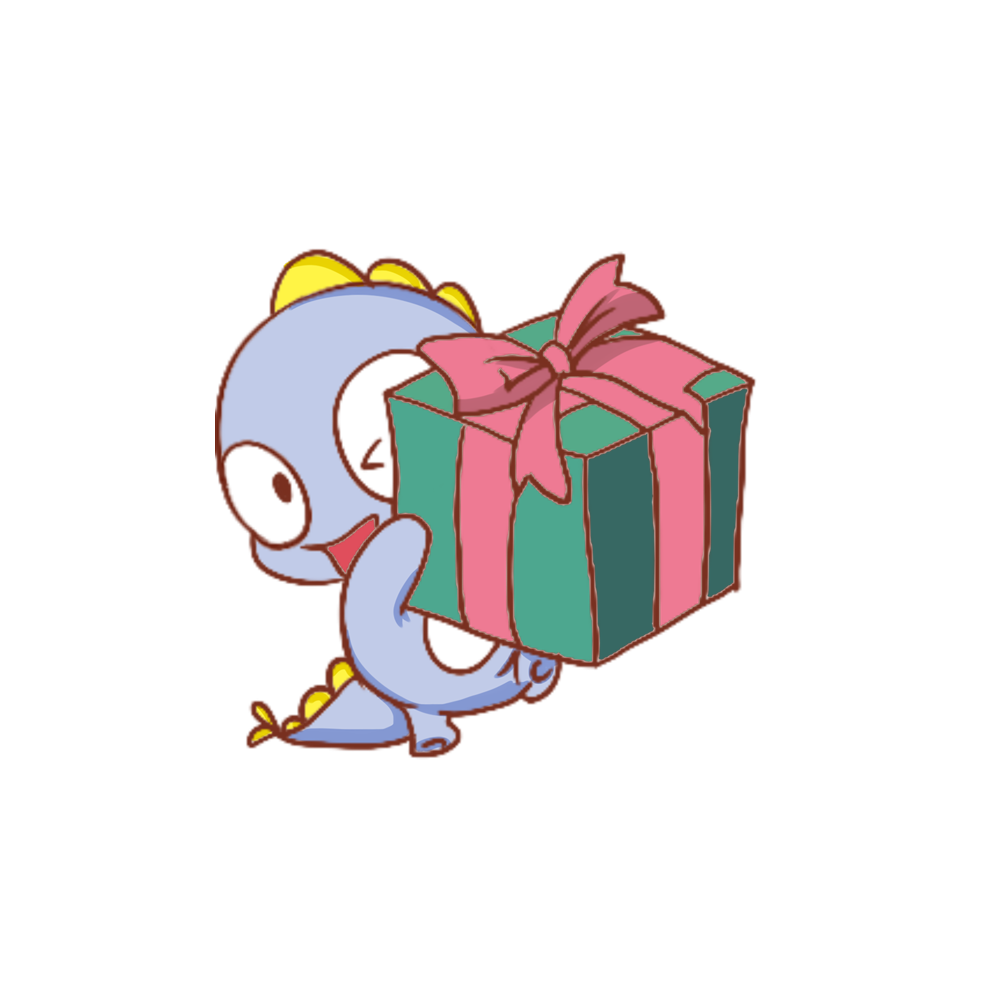 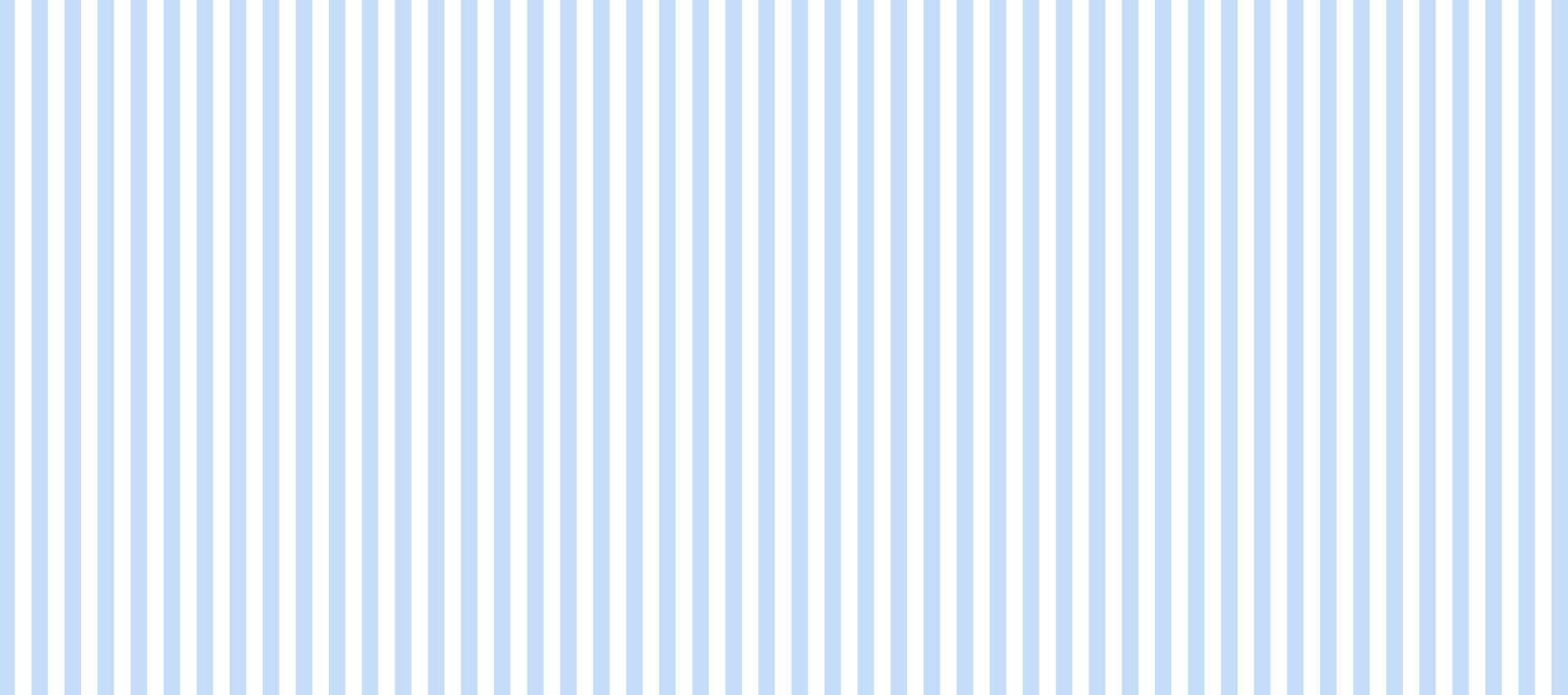 Bài giảng thiết kế bởi Vũ Hồng
LH: FB Vũ Hồng | https://www.facebook.com/vuhong1972 | hongvu7219@gmail.com
LUYỆN TẬP THEO VĂN BẢN ĐỌC
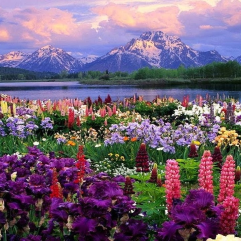 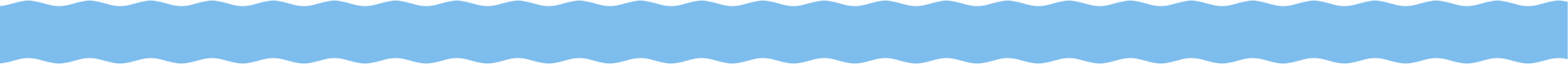 [Speaker Notes: Bài giảng được thiết kế bởi: Vũ HồngLH: FB Vũ Hồng | https://www.facebook.com/vuhong1972/ | hongvu7219@gmail.com]
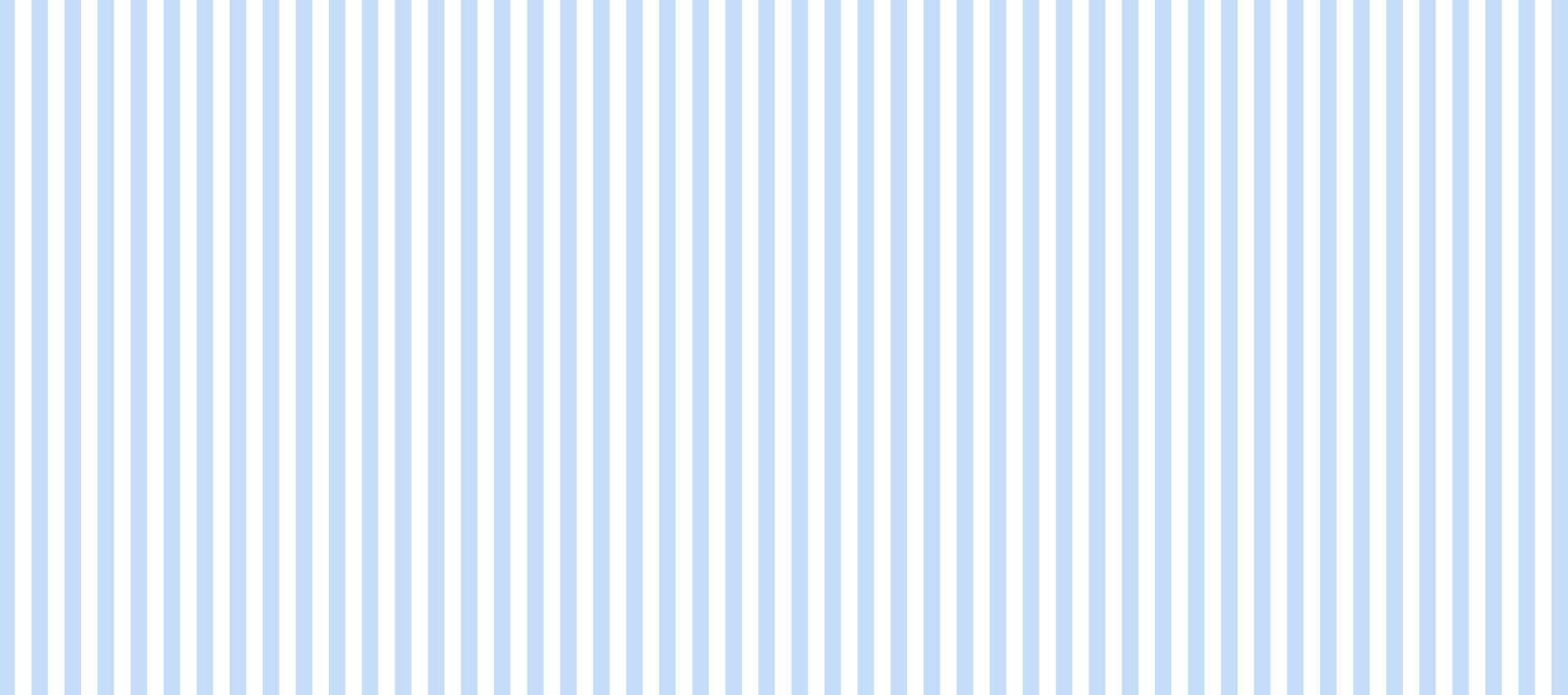 1.  Ghép đúng:
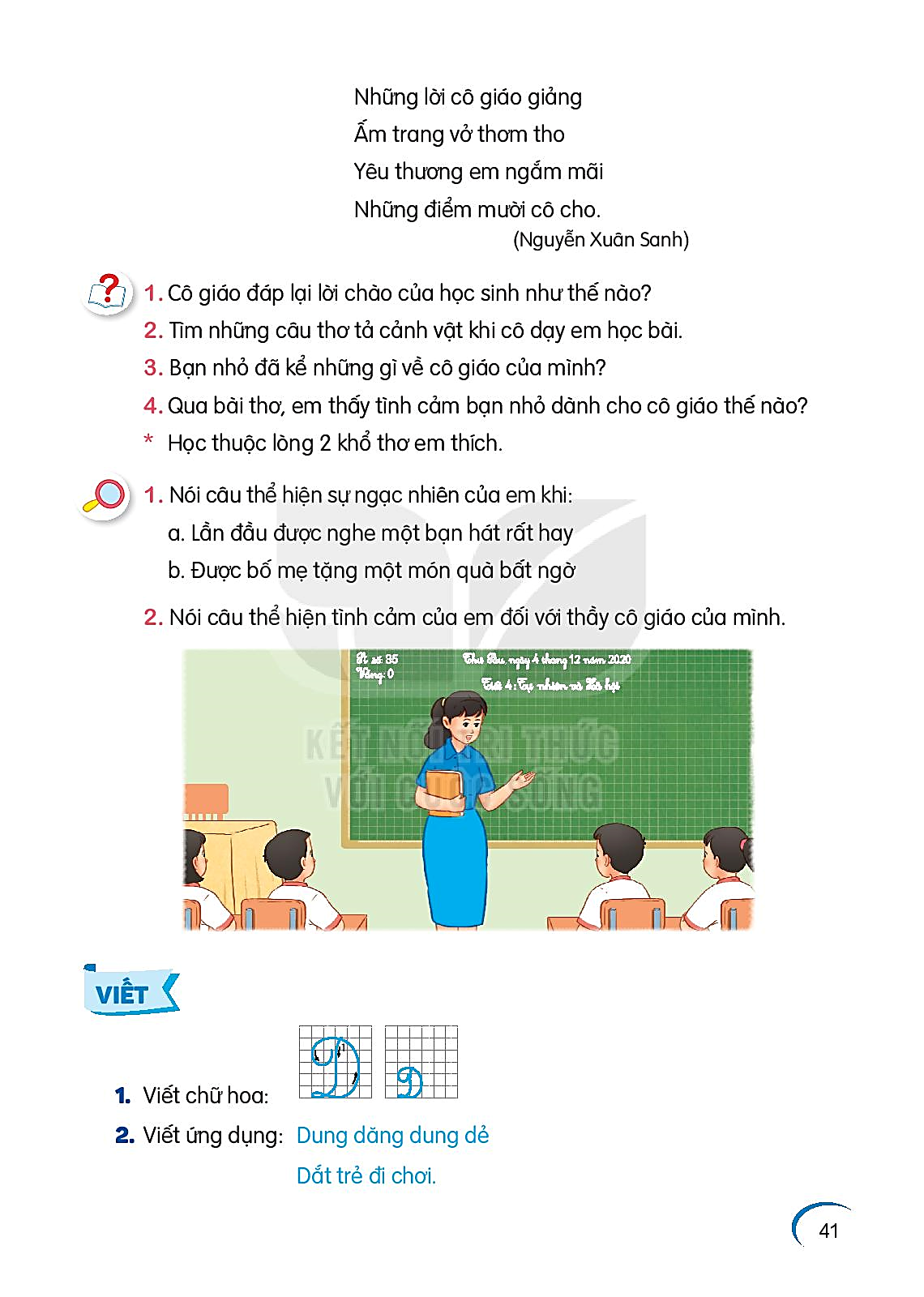 Bài giảng thiết kế bởi Vũ Hồng
LH: FB Vũ Hồng | https://www.facebook.com/vuhong1972 | hongvu7219@gmail.com
1. sên
a. khỏe như
2. voi
b. yếu như
3. rùa
c. nhanh như
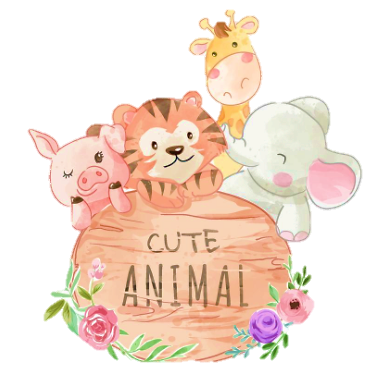 4. sóc
d. chậm như
5. cọp
e. hiền như
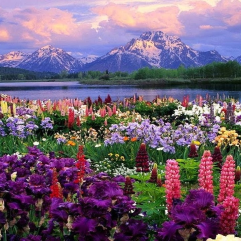 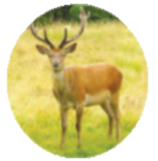 ? Luyện tập
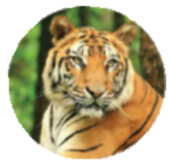 6. nai
g. dữ như
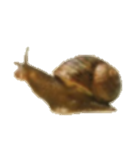 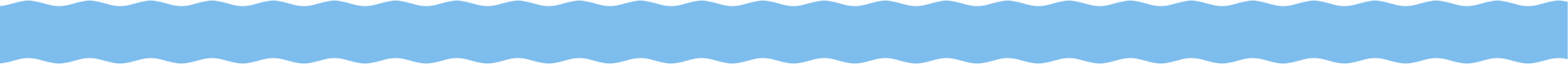 [Speaker Notes: Bài giảng được thiết kế bởi: Vũ HồngLH: FB Vũ Hồng | https://www.facebook.com/vuhong1972/ | hongvu7219@gmail.com]
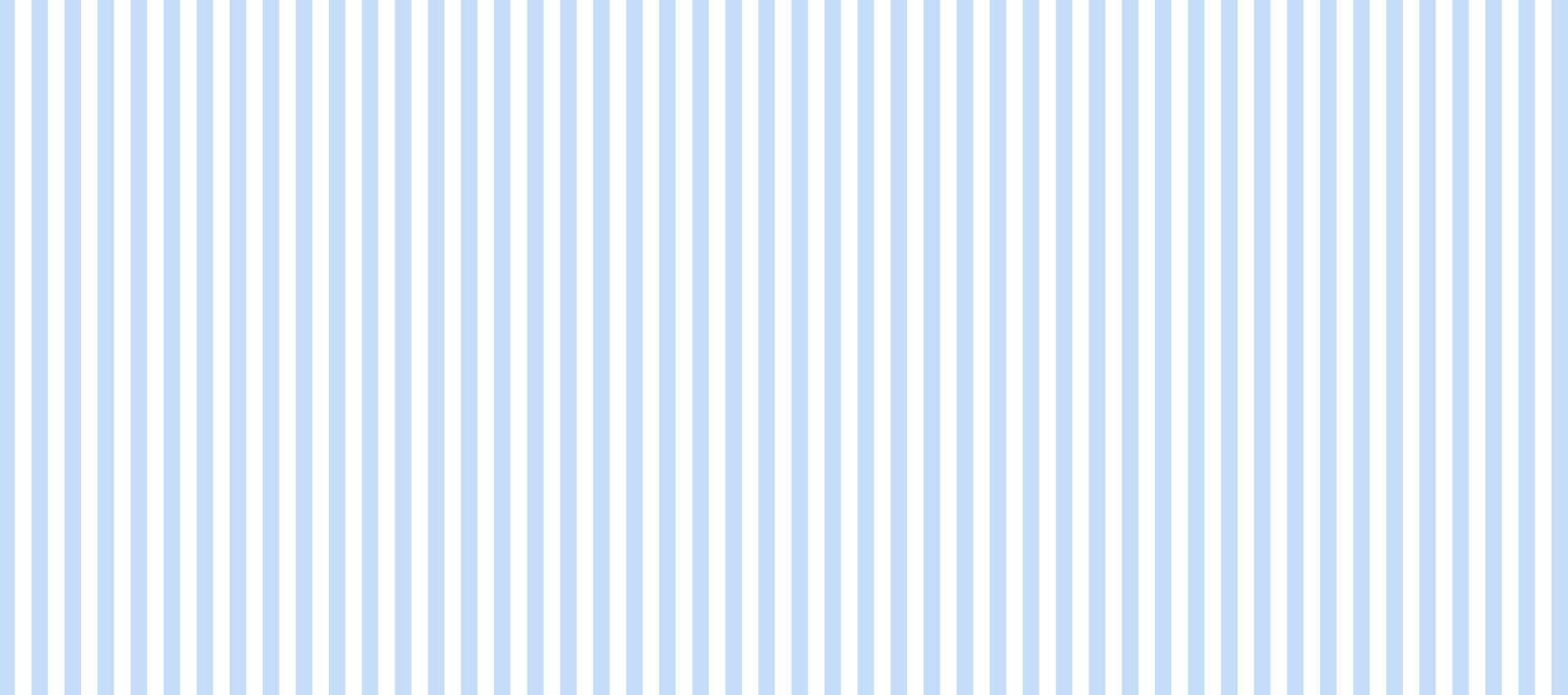 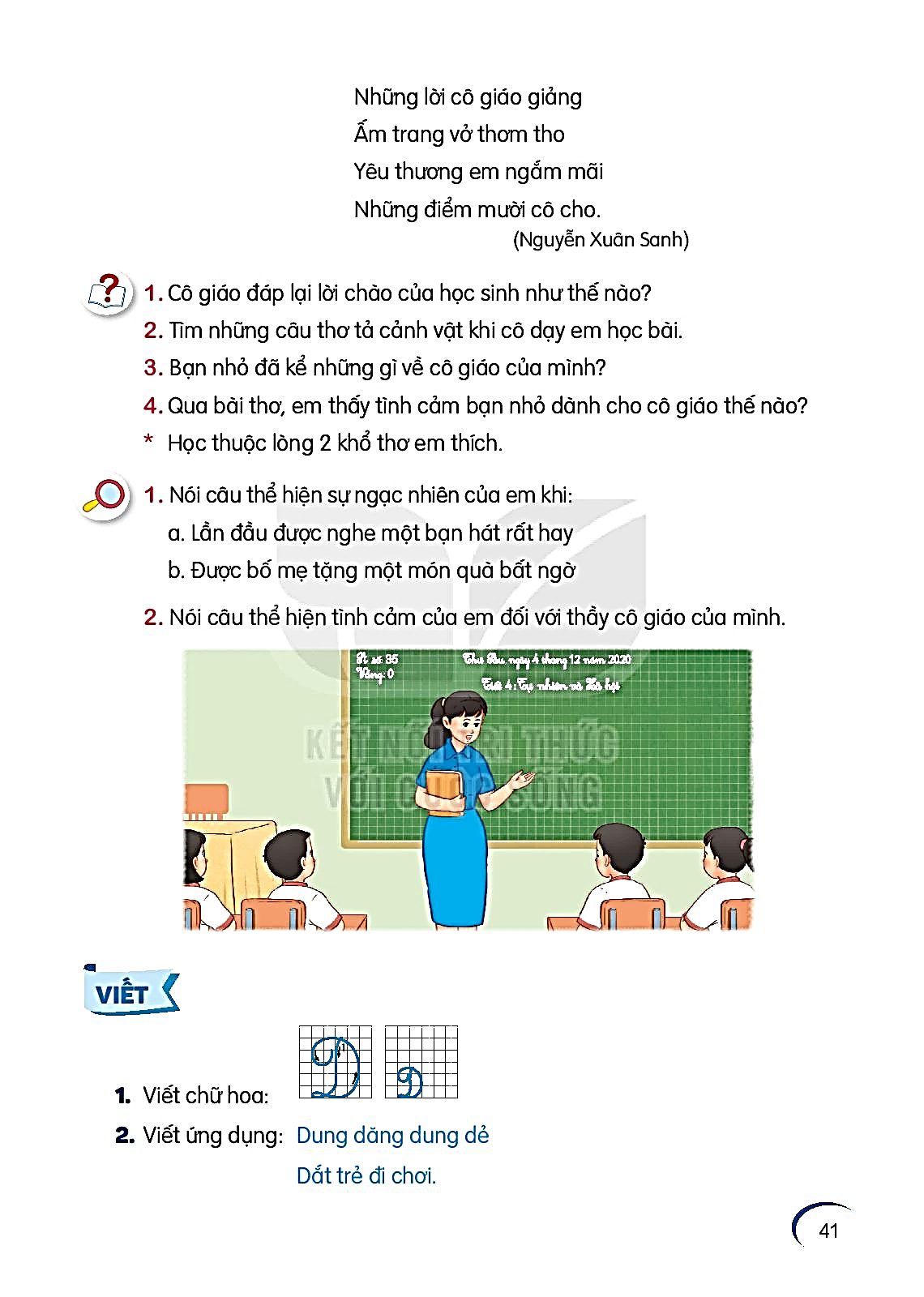 Bài giảng thiết kế bởi Vũ Hồng
LH: FB Vũ Hồng | https://www.facebook.com/vuhong1972 | hongvu7219@gmail.com
2. Em cần đặt dấu phẩy vào những chỗ nào trong câu sau?
,
,
,
,
Hổ báo hoa mai tê giác gấu ngựa gấu chó là những động vật quý hiếm, cần được bảo vệ.
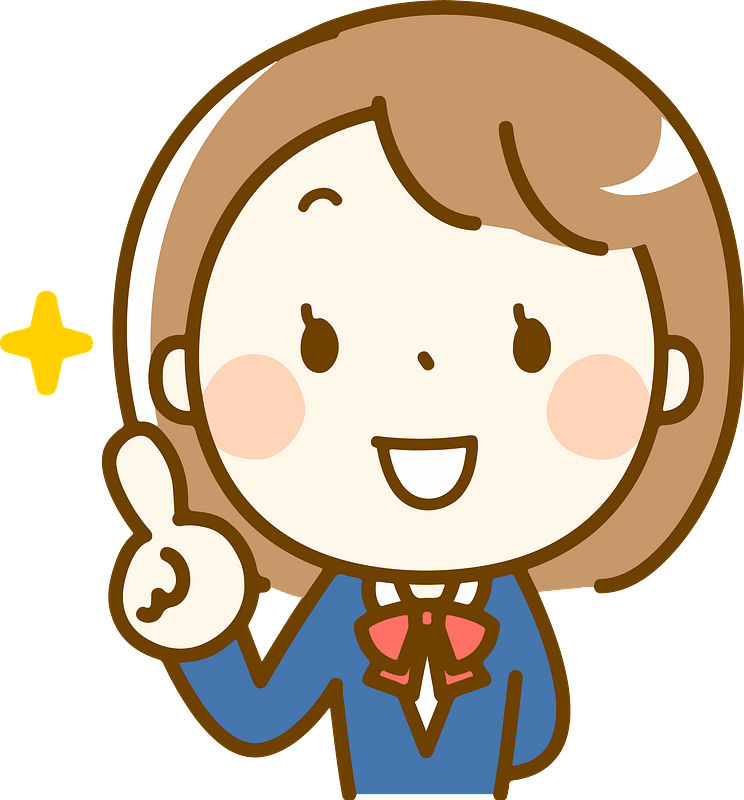 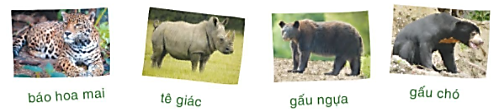 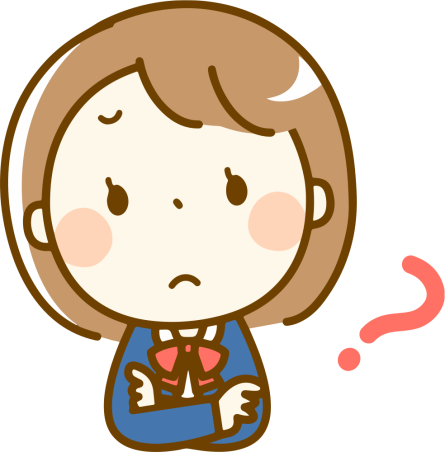 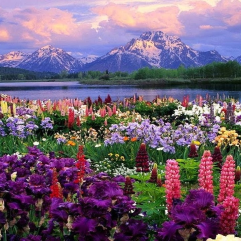 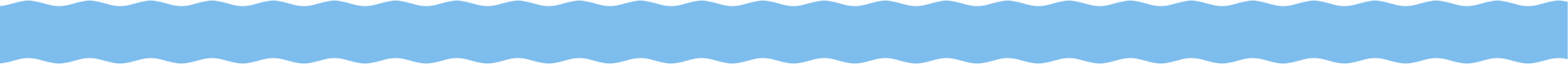 [Speaker Notes: Bài giảng được thiết kế bởi: Vũ HồngLH: FB Vũ Hồng | https://www.facebook.com/vuhong1972/ | hongvu7219@gmail.com]
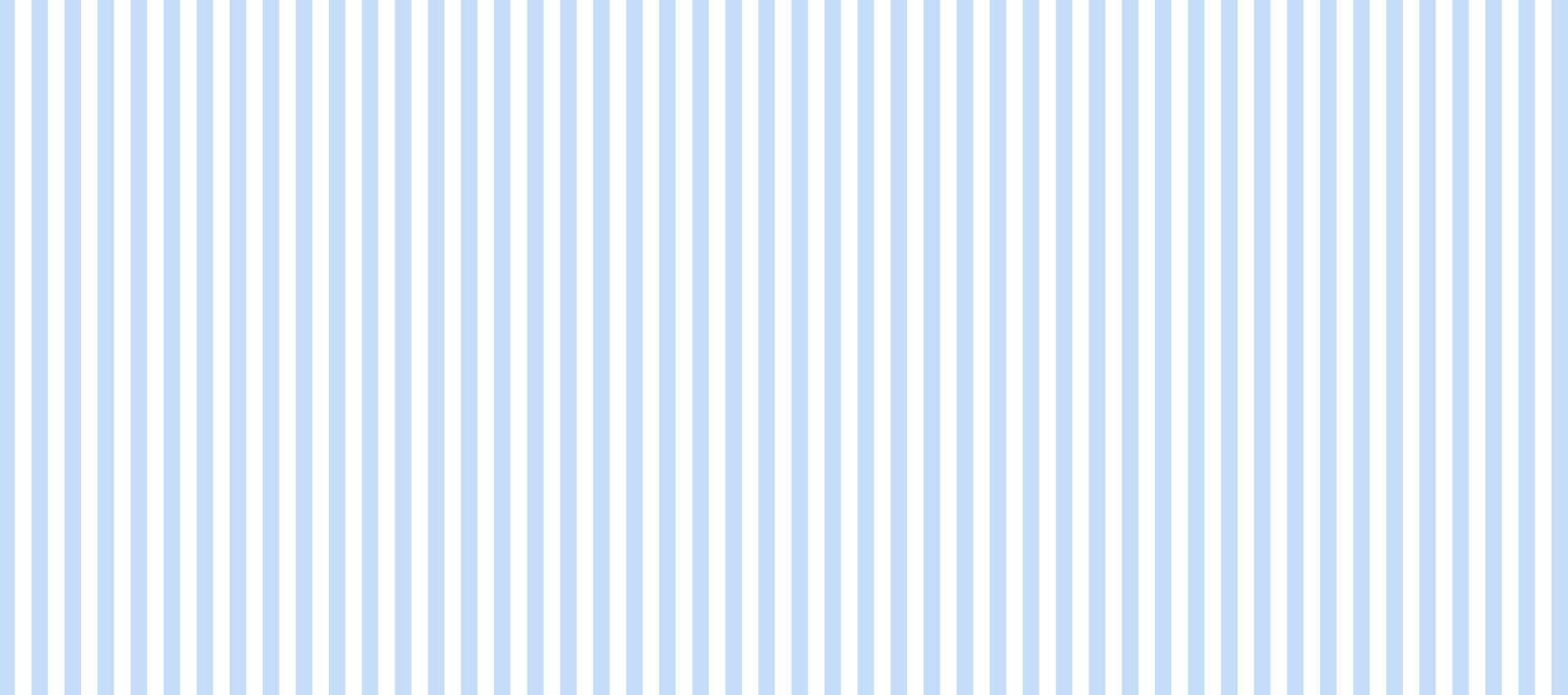 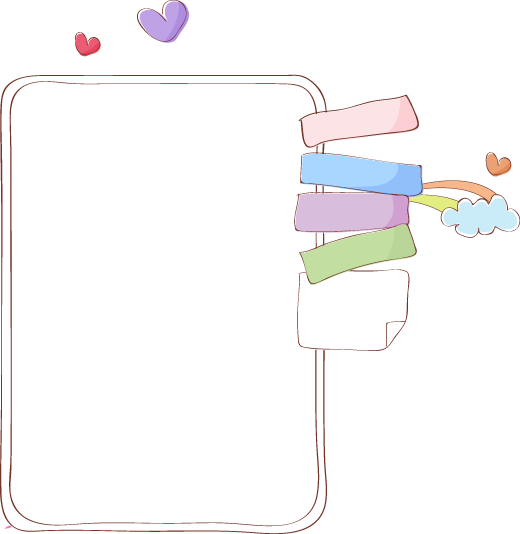 Bài giảng thiết kế bởi Vũ Hồng
LH: FB Vũ Hồng | https://www.facebook.com/vuhong1972 | hongvu7219@gmail.com
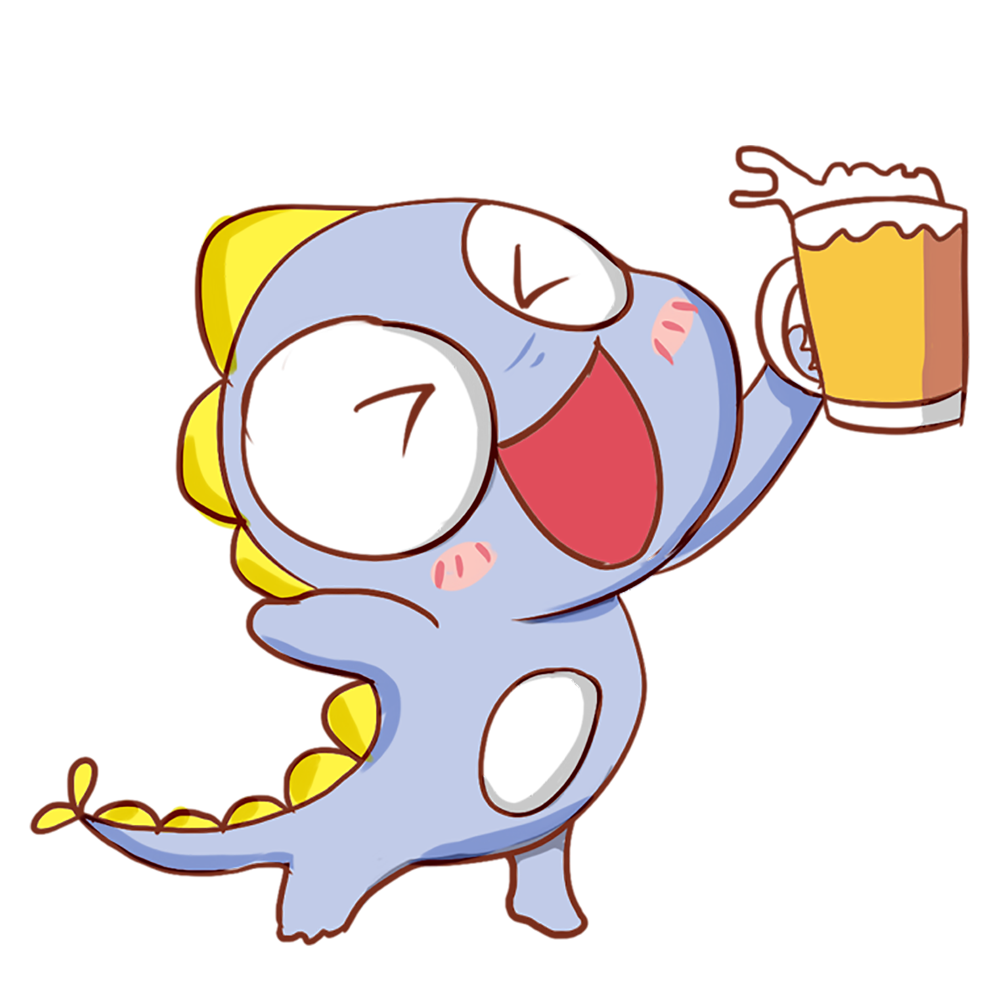 Củng cố và
 dặn dò
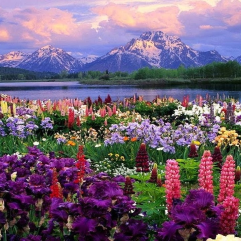 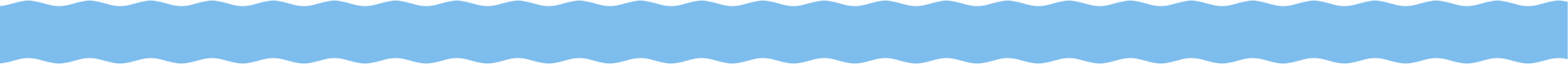 [Speaker Notes: Bài giảng được thiết kế bởi: Vũ HồngLH: FB Vũ Hồng | https://www.facebook.com/vuhong1972/ | hongvu7219@gmail.com]
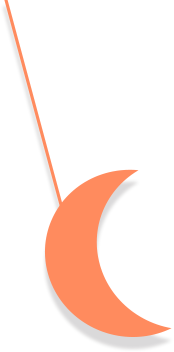 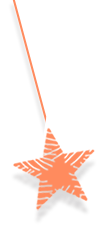 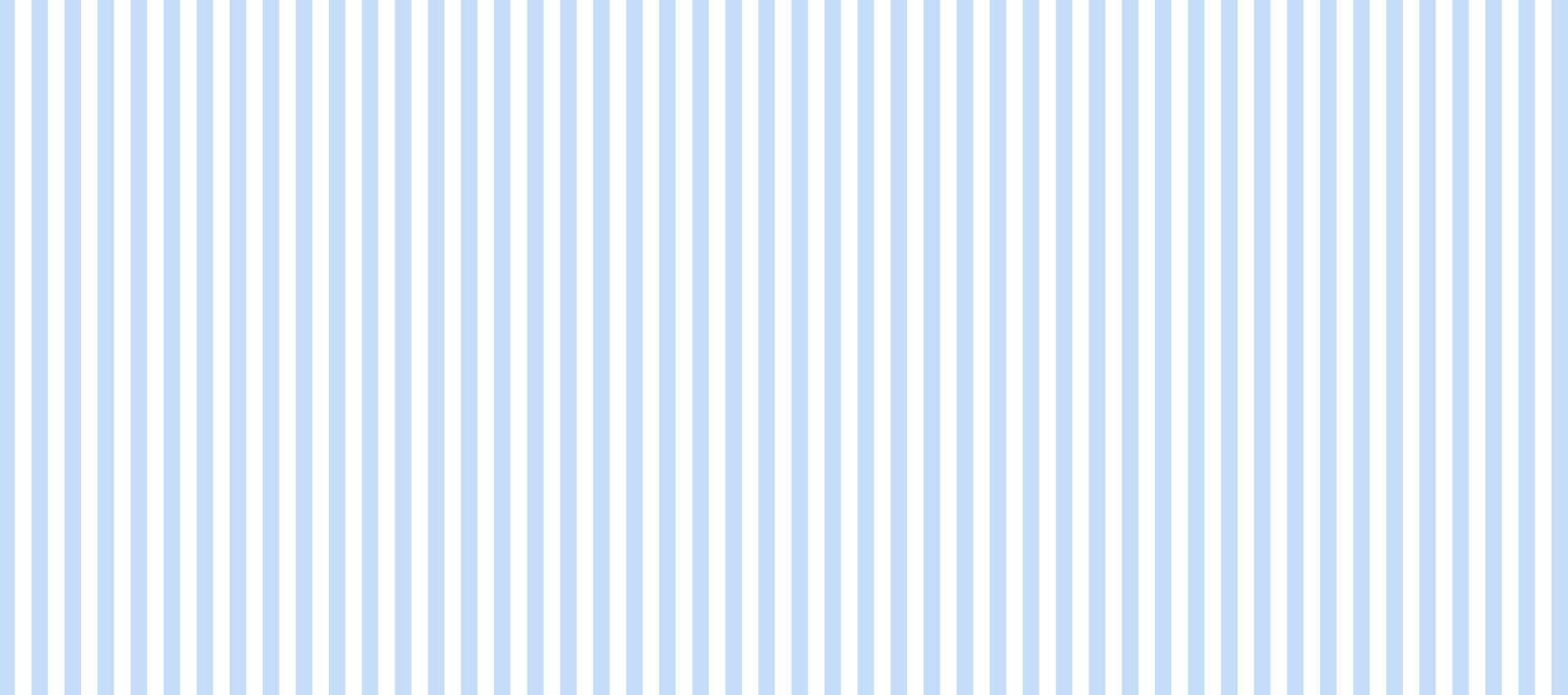 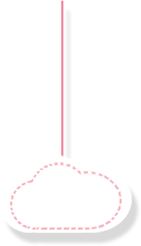 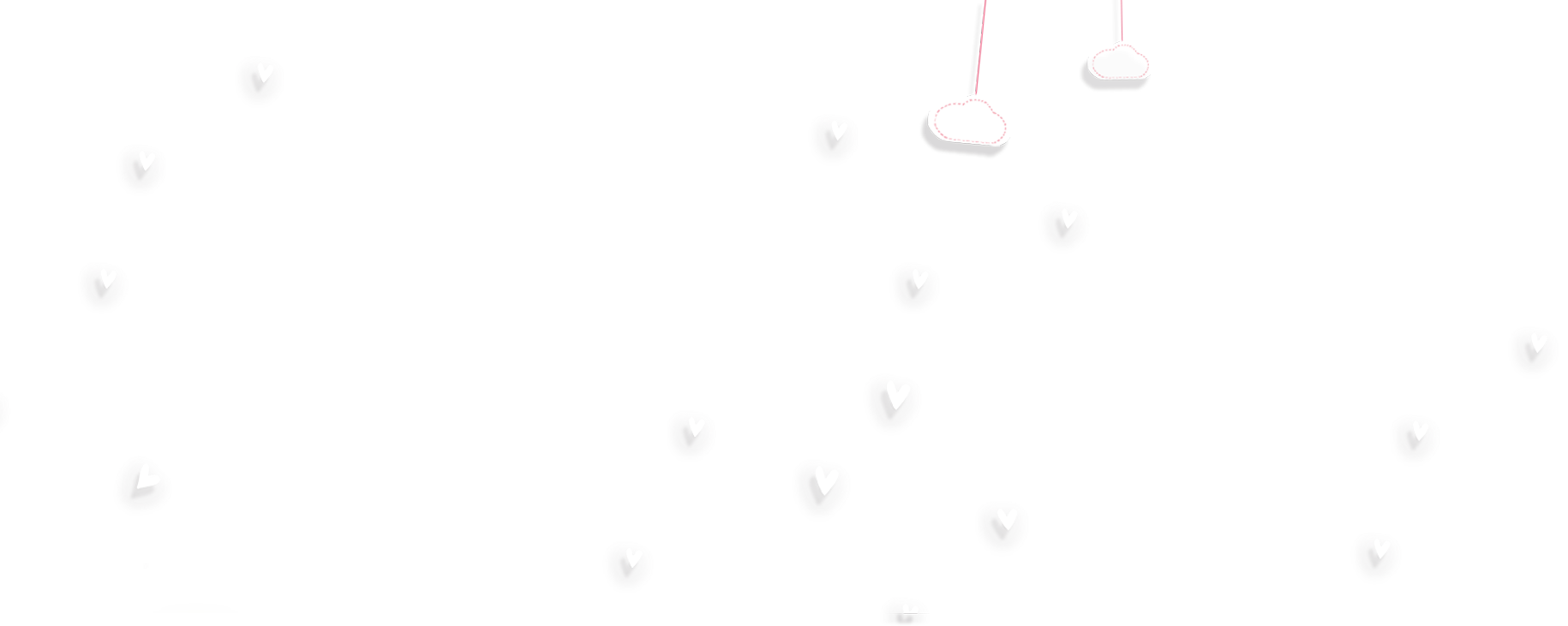 Bài giảng thiết kế bởi Vũ Hồng
LH: FB Vũ Hồng | https://www.facebook.com/vuhong1972 | hongvu7219@gmail.com
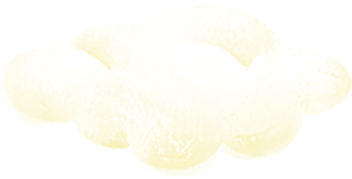 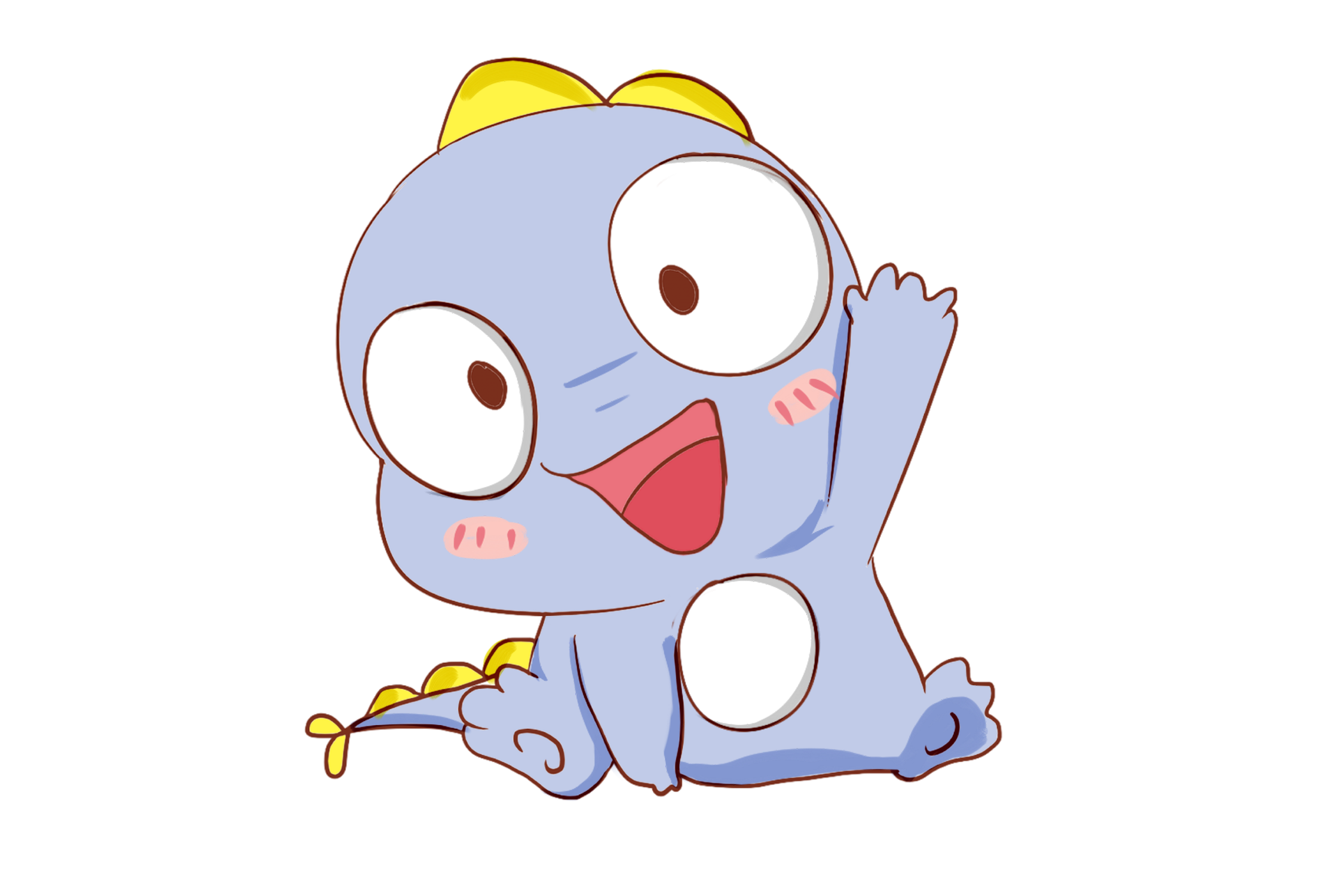 Tạm biệt và 
hẹn gặp lại
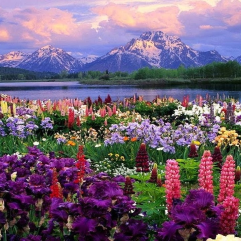 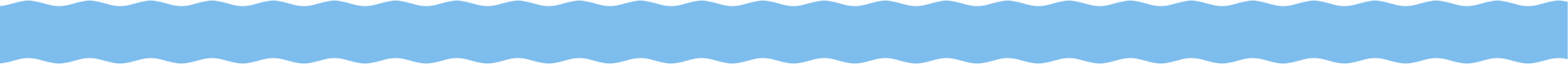 [Speaker Notes: Bài giảng được thiết kế bởi: Vũ HồngLH: FB Vũ Hồng | https://www.facebook.com/vuhong1972/ | hongvu7219@gmail.com]